Drug Trends Trainingfor Educators, Parentsand Other Community Members
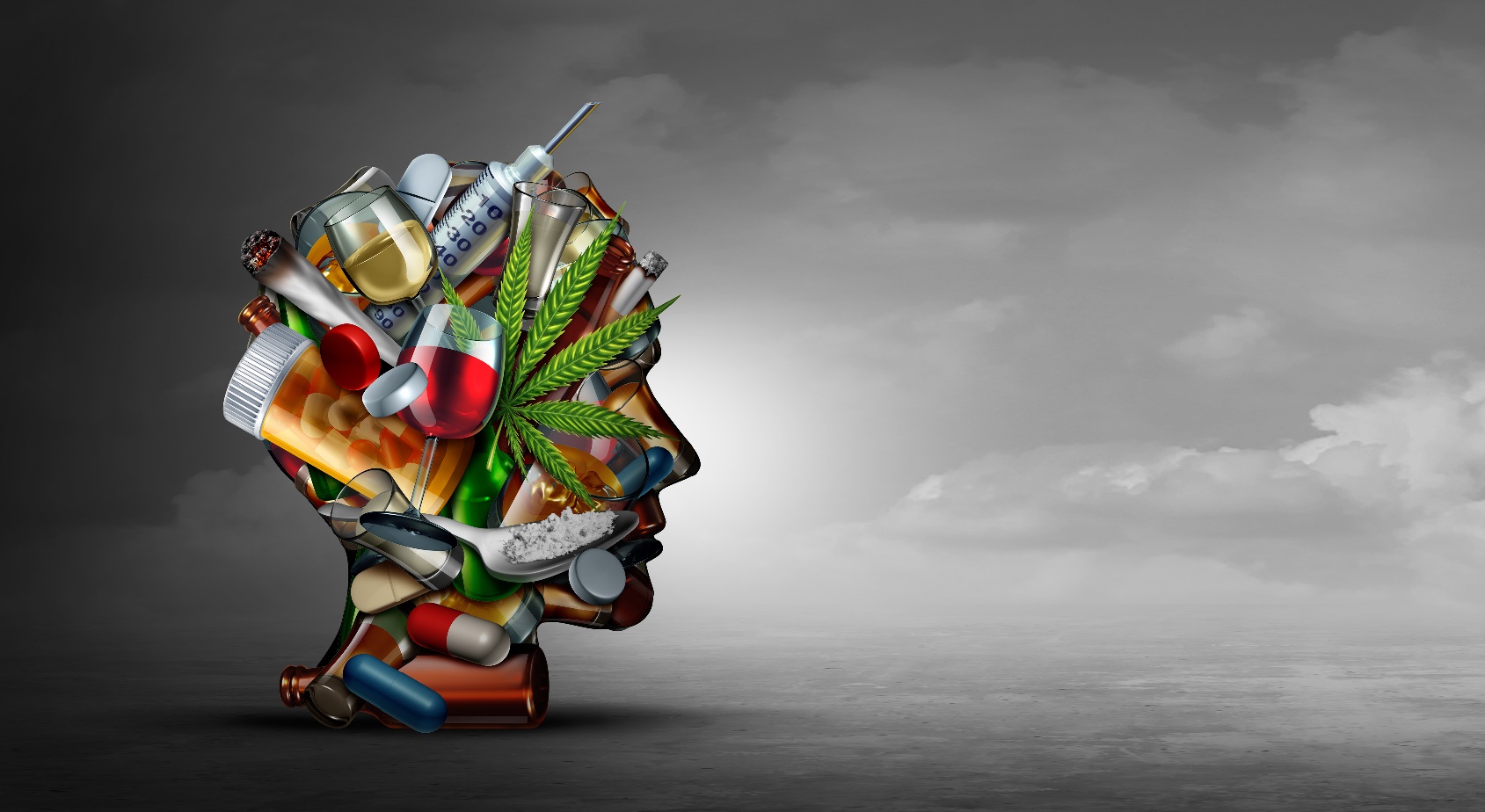 Presentation Created for
South Carolina Department of Alcohol & Other Drug Abuse Services
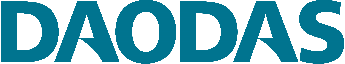 HOUSEKEEPING
This presentation is intended for educational purposes only for educators, schools, and parents (not intended for youth).
This is a drug awareness presentation.  If you need more help/resources, please contact your local prevention/education agencies.
Everything is person-specific.  "No one thing means any one thing."
Images are purchased stock images.
Created July 2020
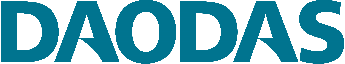 Topics Highlightedin This Presentation
Teen marijuana trends 
New forms of marijuana
Youth vaping trends and dangers
State-specific information
Resources for parents and professionals
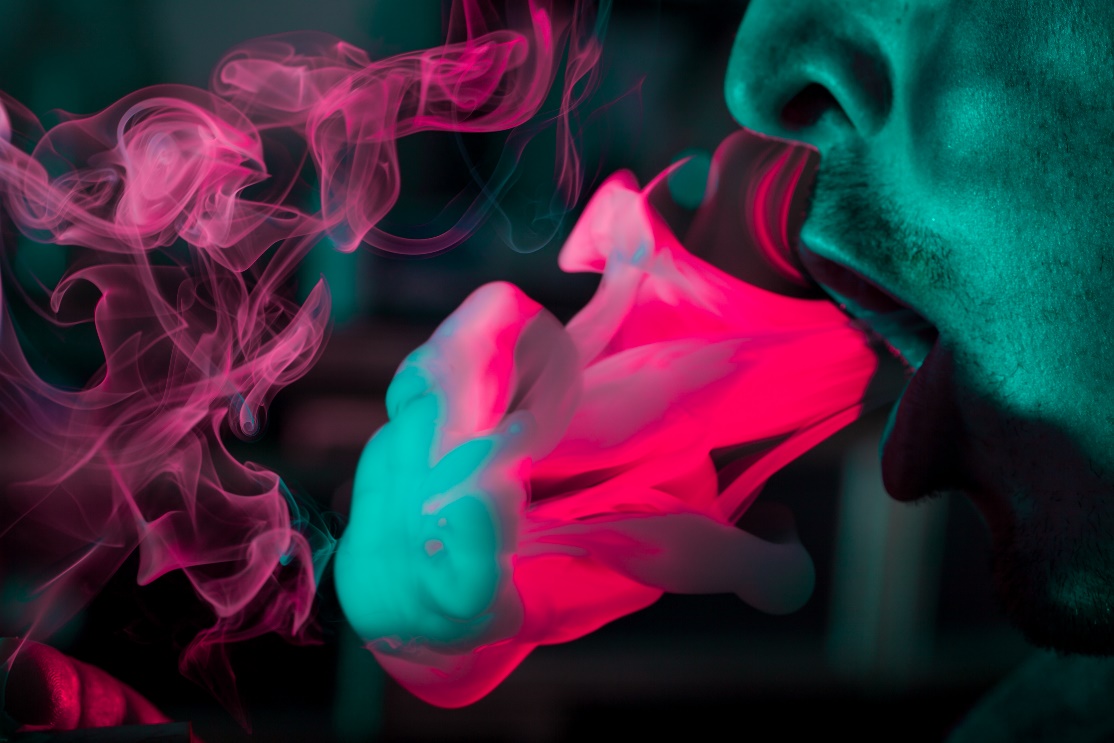 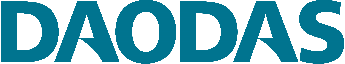 VAPING
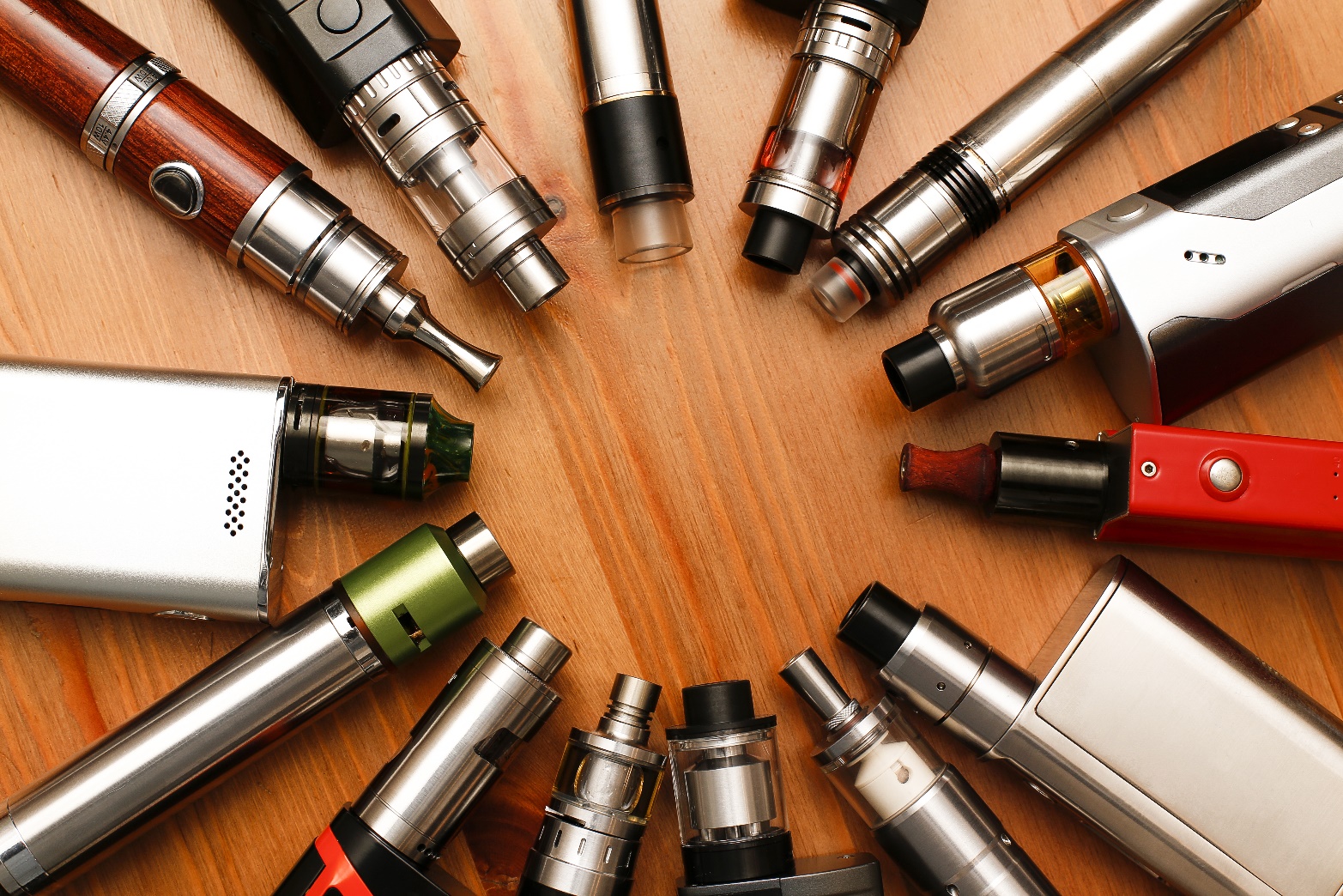 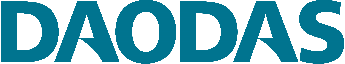 What Is a Vape Pen ?
Vapes, vaporizers, vape pens, hookah pens, electronic cigarettes (e-cigarettes or e-cigs), and e-pipes are some of the many terms used to describe electronic nicotine delivery systems (ENDS).
ENDS are noncombustible tobacco products.
These products use an "e-liquid" that may contain nicotine, as well as varying compositions of flavorings, propylene glycol, vegetable glycerin, and other ingredients.  The liquid is heated to create an aerosol that the user inhales.
Source: fda.Gov
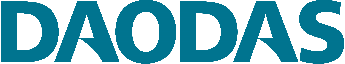 Vapor Aerosol Questions
What many of us call a "vapor" the CDC and other professionals reference as an aerosol.  This is what is inhaled by the user when they take a draw on the vape similar to how they would take a draw from a regular tobacco cigarette.
In other words, the "vapor" is actually an "aerosol."
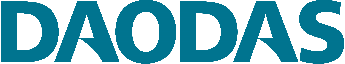 What Is E-cigarette Aerosol?
The e-cigarette aerosol that users breathe from the device and exhale can contain harmful and potentially harmful substances, including:
Nicotine
Ultrafine particles that can be inhaled deep into the lungs
Flavoring such as diacetyl, a chemical linked to a serious lung disease
Volatile organic compounds
Cancer-causing chemicals
Heavy metals such as nickel, tin, and lead
It is difficult for consumers to know what e-cigarette products contain.  For example, some e-cigarettes marketed as containing 0% nicotine have been found to contain nicotine.
Source: cdc.gov
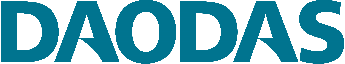 Vape Pen (AKA E-Cigarette)
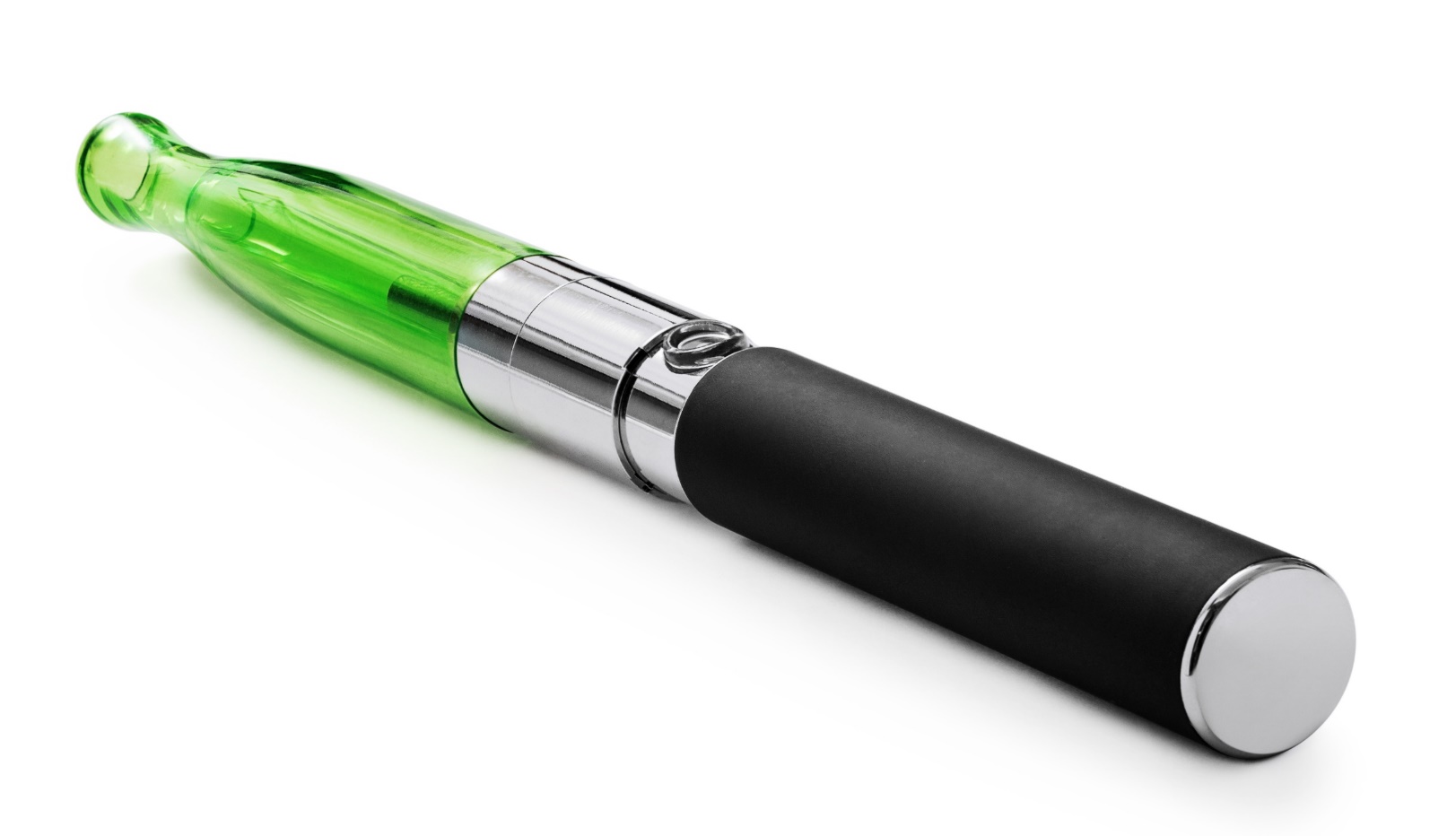 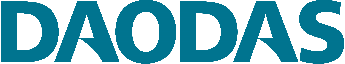 "Street-Level" Terms for Vape Pens
E-cigarette (E-cig) or Electronic Cigarette – the device we know as a "vape pen"
Dab Pen - a device used for the consumption of marijuana concentrates.  Dab pens can look like standard nicotine vape pens.
MOD(s) – a larger, bulkier, (modified) device that can include certain features or customizations
Keep in mind that vape terminology is person-specific and can vary by individual and region.
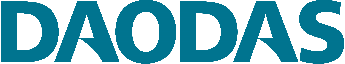 Vape Cartridges, Batteries & USB
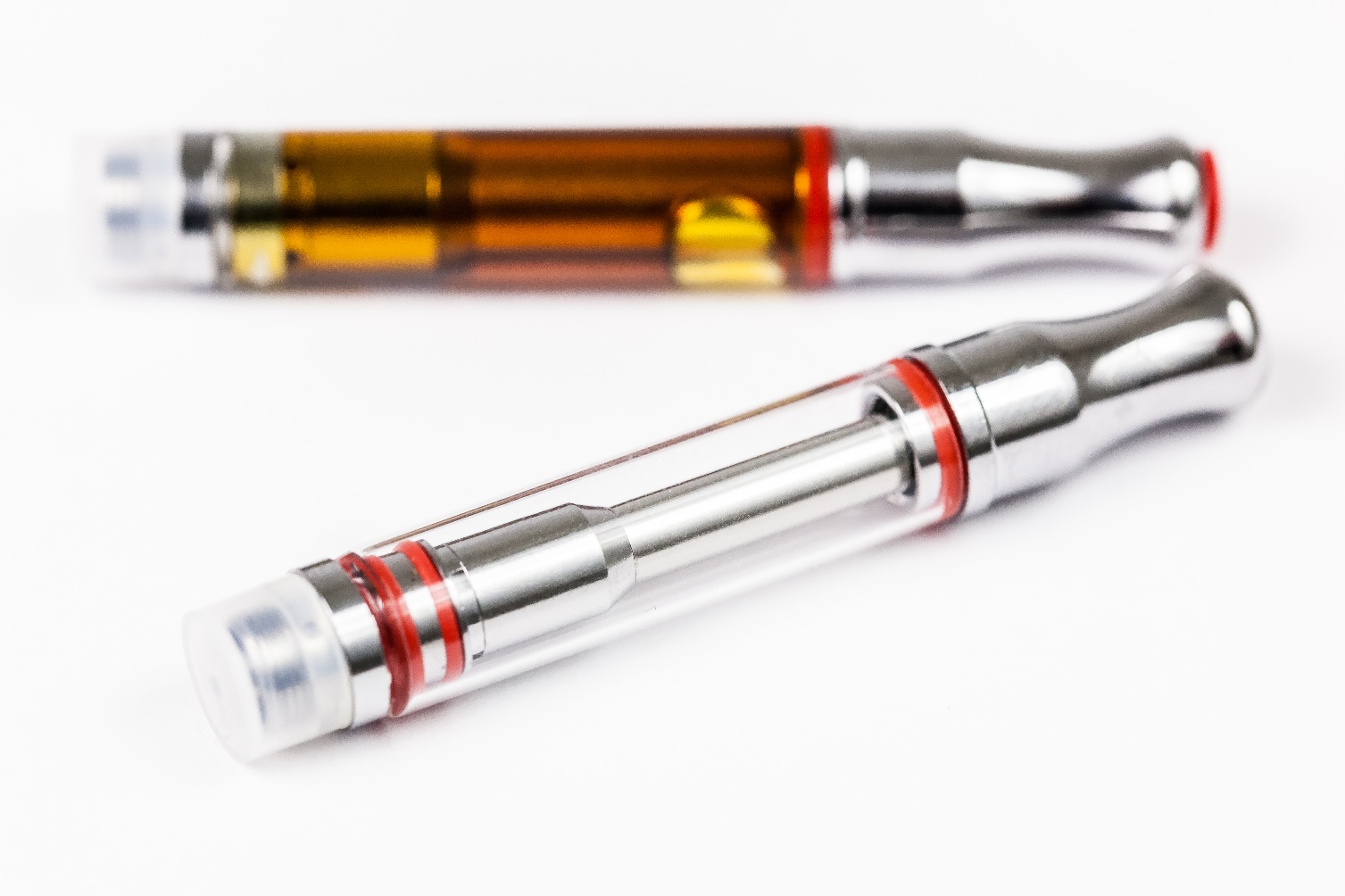 Vape 
Cartridges
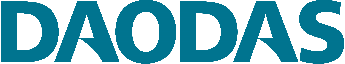 Harms to Teens
The use of e-cigarettes is unsafe for kids, teens, and young adults.
Most e-cigarettes contain nicotine.  Nicotine is highly addictive and can harm adolescent brain development, which continues into the early- to mid-20s.
E-cigarettes can contain other harmful substances besides nicotine.
Young people who use e-cigarettes may be more likely to smoke cigarettes in the future.
More info: https://www.cdc.gov/tobacco/basic_information/e-cigarettes/Quick-Facts-on-the-Risks-of-E-cigarettes-for-Kids-Teens-and-Young-Adults.html
Source: cdc.gov
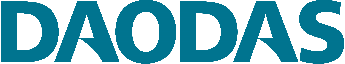 More Harms To Youth
Most e-cigarettes contain nicotine, the highly addictive drug in tobacco.  Nicotine is especially harmful to young people.  The human brain keeps developing until around the age of 25.  Using products with nicotine under age 25 can harm the part of the brain responsible for memory, attention, and learning.
More Info: https://www.cdc.gov/tobacco/features/back-to-school/e-cigarettes-talk-to-youth-about-risks/index.html
Source: cdc.gov
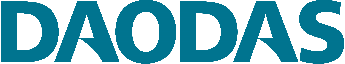 Vape Pens / E-Cigs at a Glance
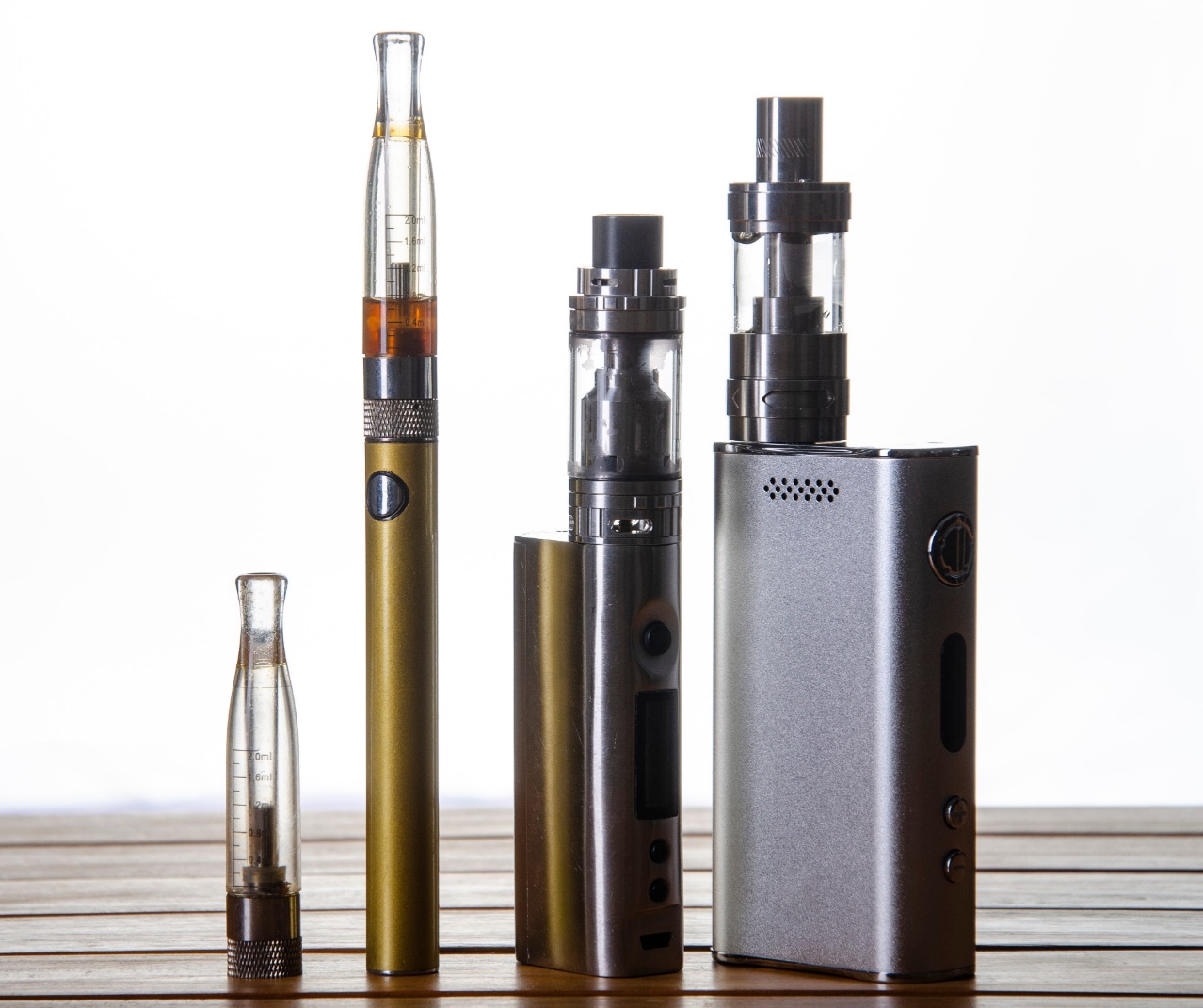 VAPE
CARTRIDGE
MOUTHPIECE
VAPEBATTERY
MOD
VAPEDEVICE
MOD
VAPEDEVICE
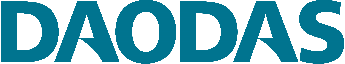 Nicotine Addiction & Withdrawal
Nicotine addiction can look different from person to person.  Even if you only use tobacco once in a while, you can be addicted and can have a hard time quitting.
Signs of nicotine addiction include:
Cravings, or feeling like you really need to use tobacco
Going out of your way to get tobacco
Feeling anxious or irritable if you want to use tobacco but can’t
Continuing to use tobacco because you find it hard to stop
When you’re addicted to nicotine, you may experience symptoms of nicotine withdrawal after you stop using tobacco.  Craving cigarettes, feeling sad or irritable, or having trouble sleeping are some common symptoms of withdrawal.  These symptoms are usually strongest in the first week after quitting, but they are only temporary.
Source: https://teen.smokefree.gov/the-risks-of-tobacco/nicotine-addiction
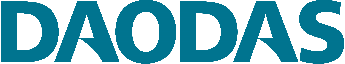 Vapes & Vape Pod Systems
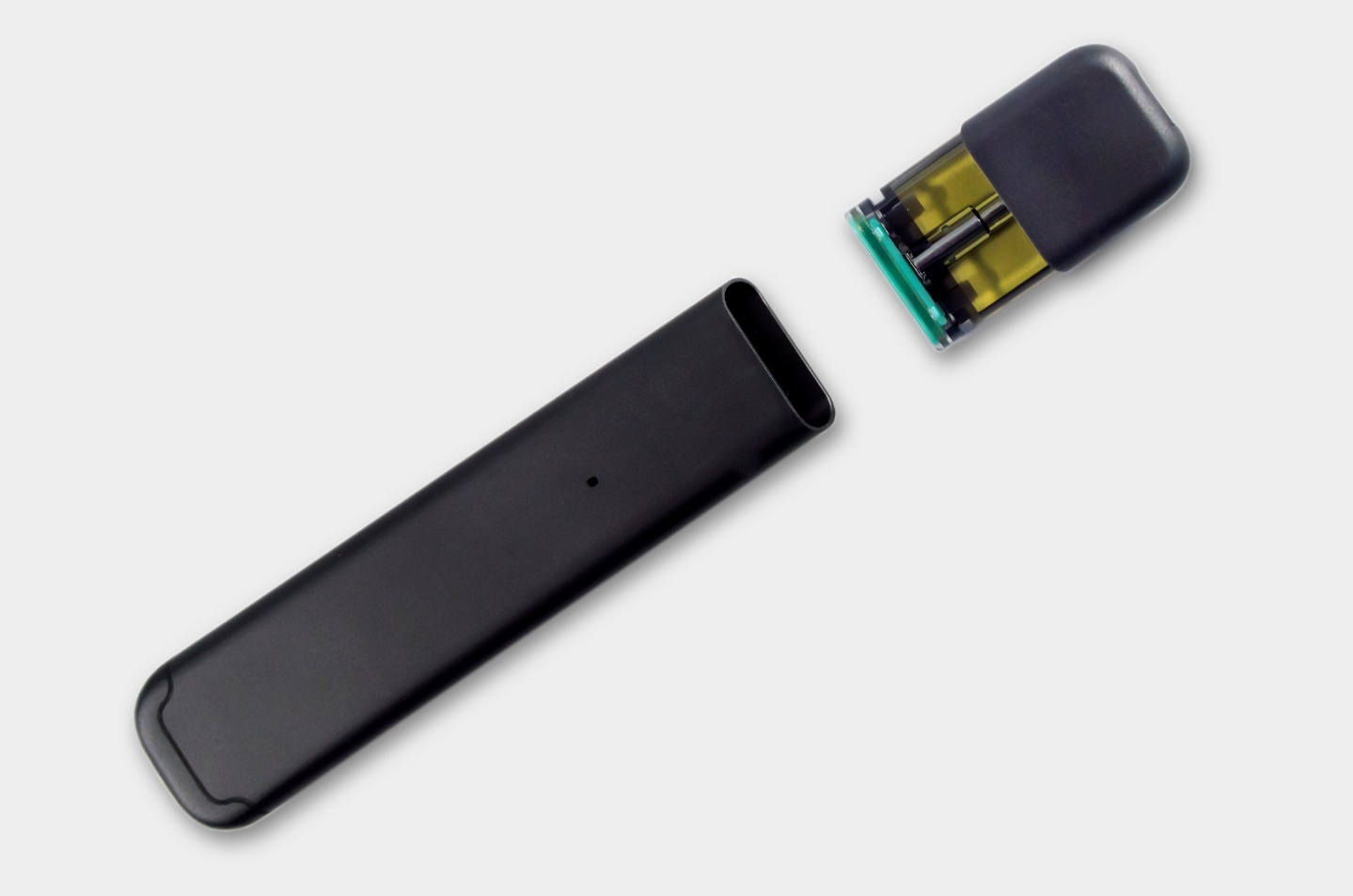 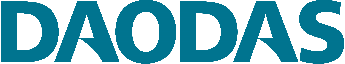 Devices With Pods
A two-part vape pen that includes a battery and a removable pod
The pod is either prefilled (generally disposable) or refillable (generally reusable).
Also known as vape pods or pod mods
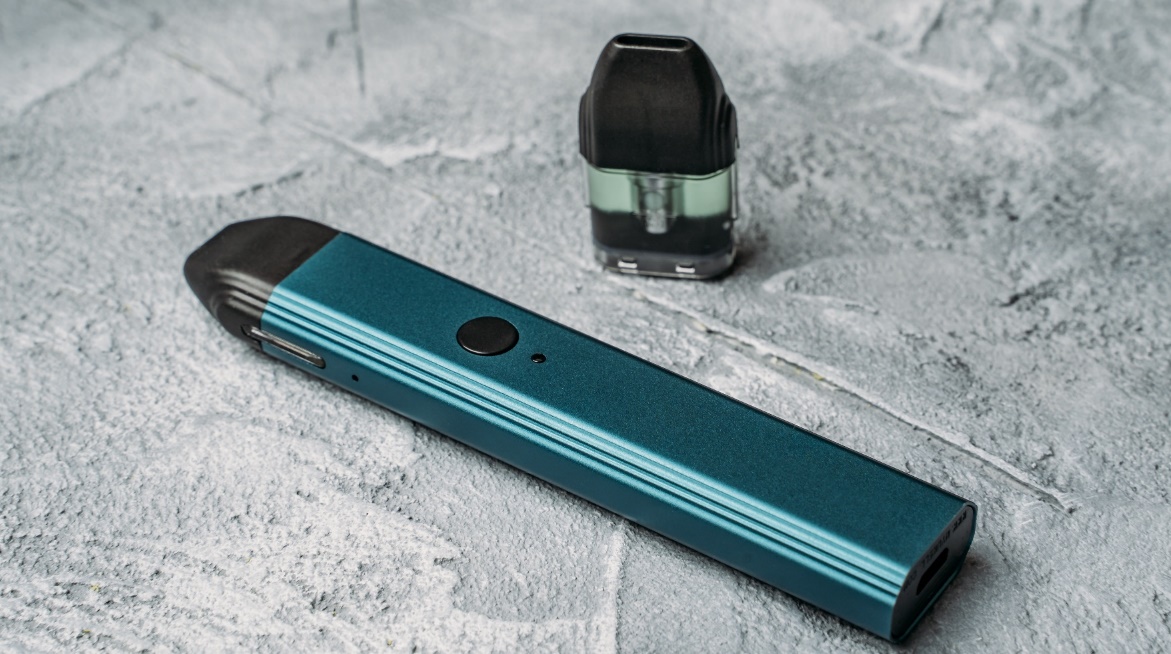 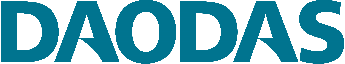 Self-Loading Vape Pods
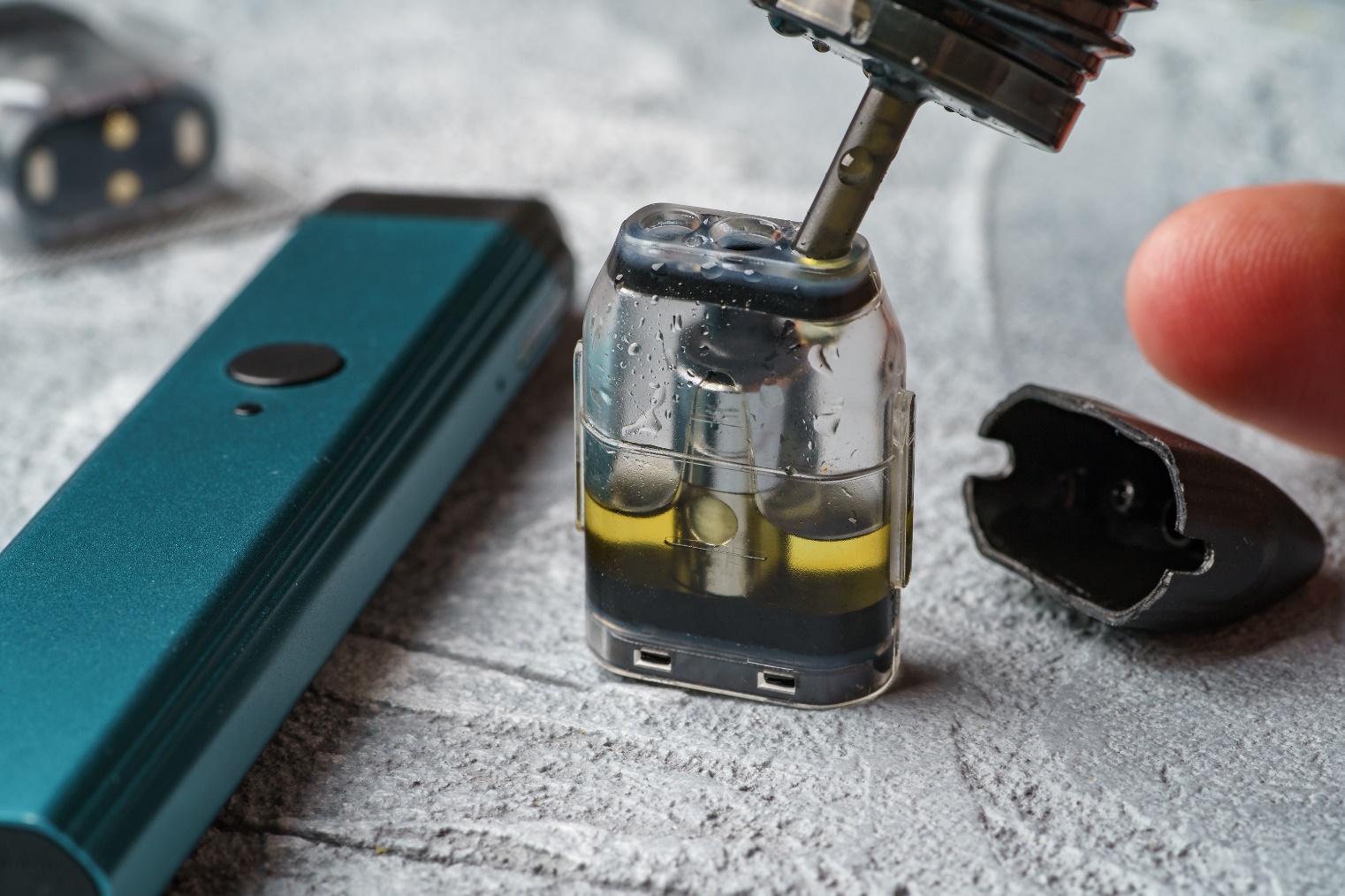 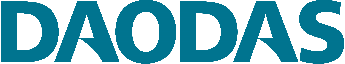 Preloaded Vape Devices
These are preloaded disposable vape pens.
They have an approximate number of puffs, after which you throw the entire device away.
No on/off switch – you just take a draw.
Mouthpiece is attached to device.
AKA "vape stick" or "nic stick"
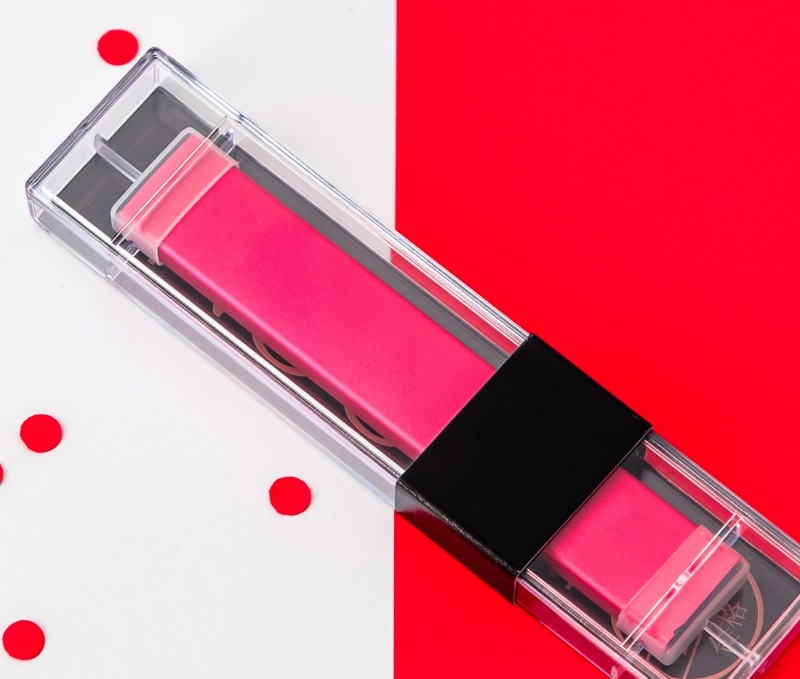 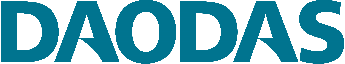 Marijuana
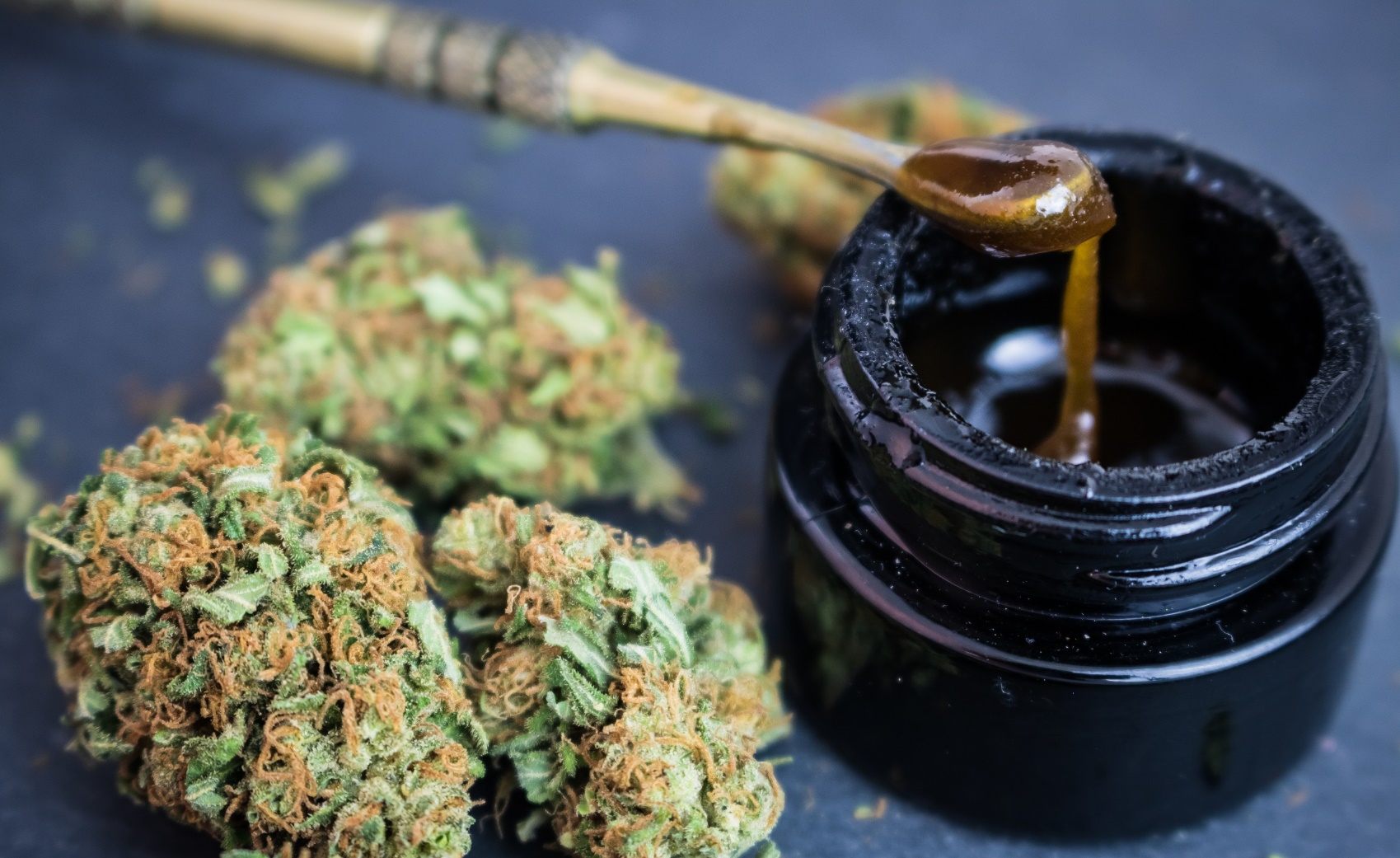 Traditional 
Marijuana
Marijuana WaxAKA "Dab"
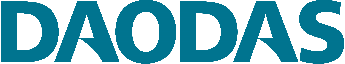 What Is Marijuana ?
Marijuana — also called weed, herb, pot, grass, bud, ganja, Mary Jane, and a vast number of other slang terms — is a greenish-gray mixture of the dried flowers of Cannabis sativa.
Source:  https://www.dea.gov/factsheets/marijuana
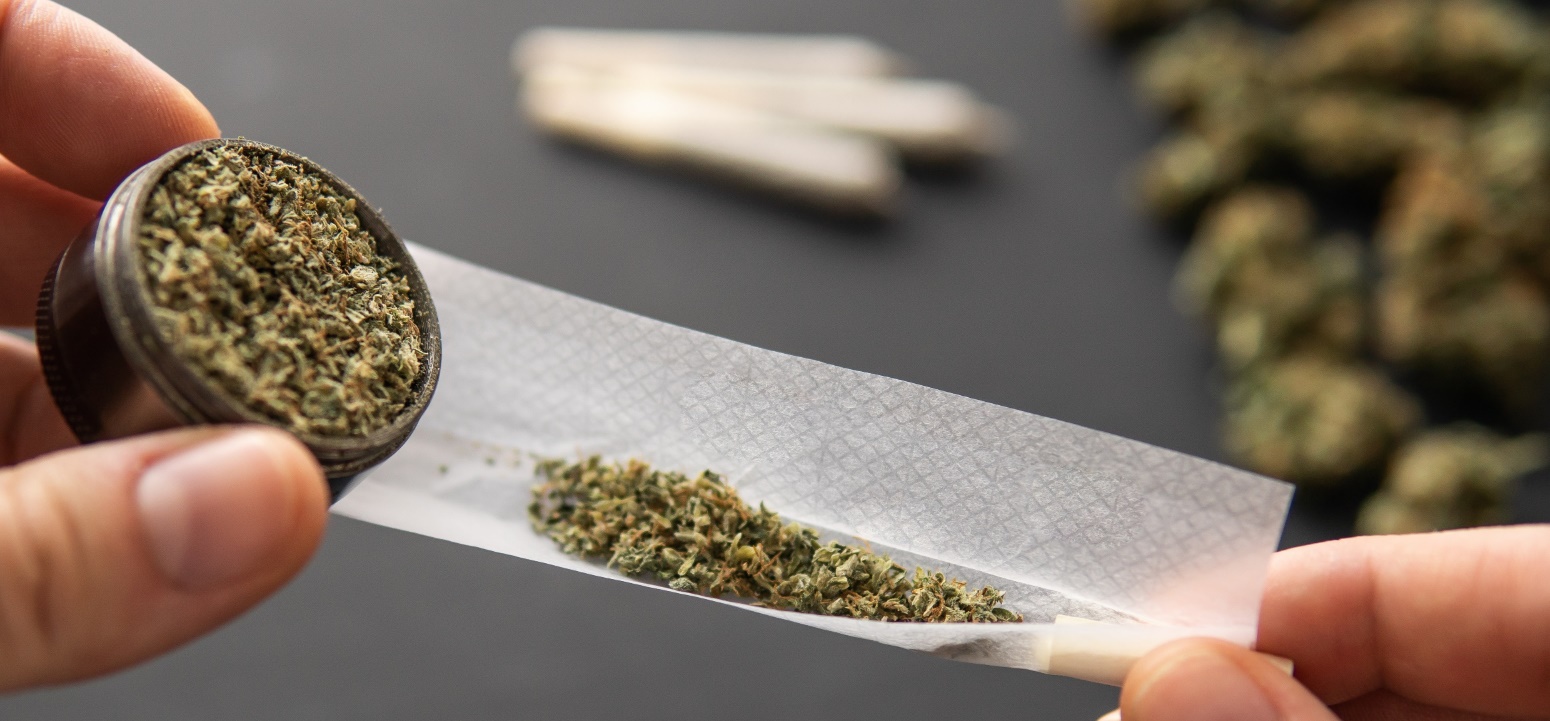 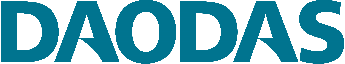 April 20 (4/20) Is Known Asthe National "Stoner" Holiday
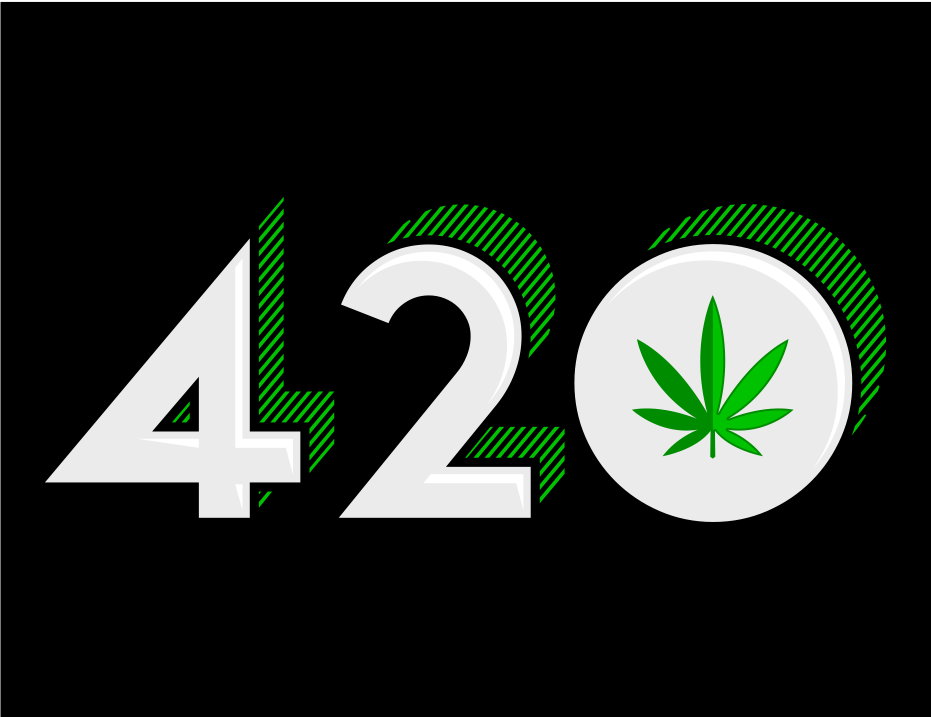 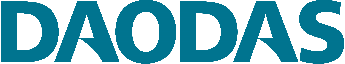 Marijuana Strains
The forms of marijuana can fall under various names, which are known as strains.
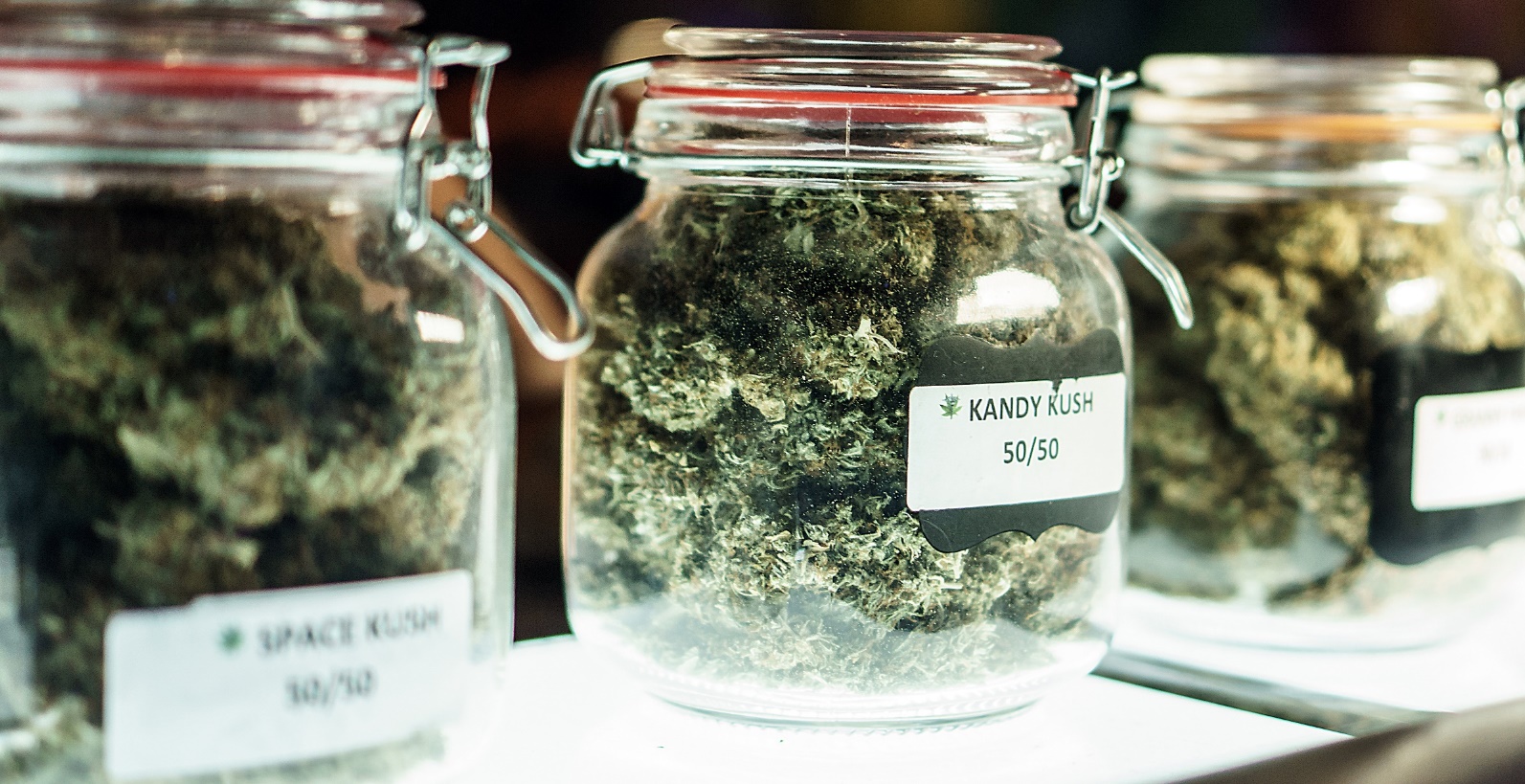 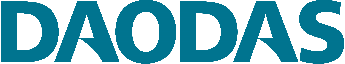 Cannabis Strains
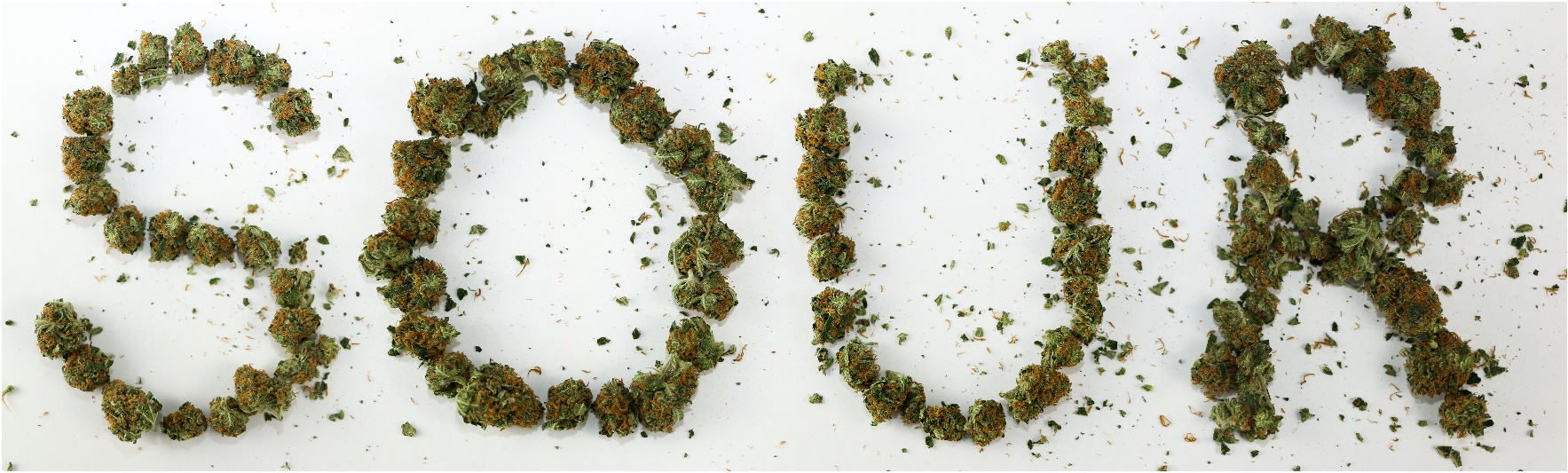 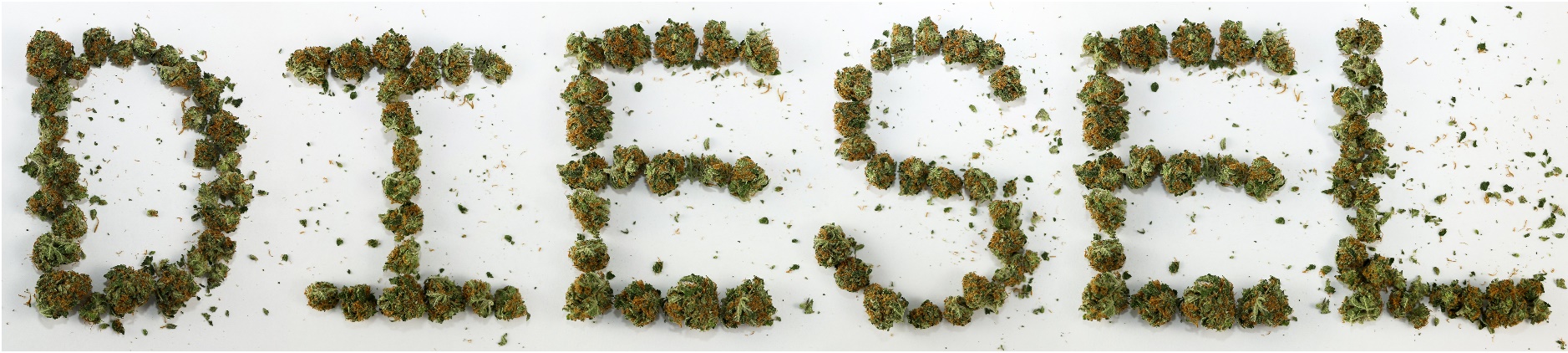 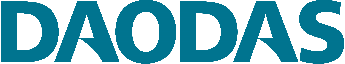 Marijuana Use & Youth
Marijuana, like some other brain-altering substances, can be addictive.  Nearly one in 10 marijuana users will become addicted.  Signs that someone might be addicted include being unable to stop using marijuana, using it even though they know it is causing problems, and using marijuana instead of joining important activities with friends and family.  People who frequently use marijuana often report withdrawal symptoms.
These symptoms include being irritable or restless, having a small appetite, experiencing cravings, and problems with mood and sleep.  These symptoms can last up to two weeks after the last use.  In 2015, about four million people in the United States met the standards for being diagnosed with a marijuana use disorder.
Source: https://www.hhs.gov/ash/oah/adolescent-development/substance-use/marijuana/risks/index.html
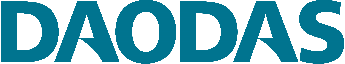 Marijuana Use & Youth
(continued)
Starting to use marijuana at a younger age can lead to a greater risk of developing a substance use disorder later in life.  Adolescents who begin using marijuana before age 18 are four to seven times more likely than adults to develop a marijuana use disorder.
Source: https://www.hhs.gov/ash/oah/adolescent-development/substance-use/marijuana/risks/index.html
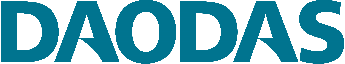 Ways to Ingest Marijuana
Smoke it from a bong, pipe, joint, or blunt
Vape
Edibles (in food or drink)
Dabbing (concentrated form)
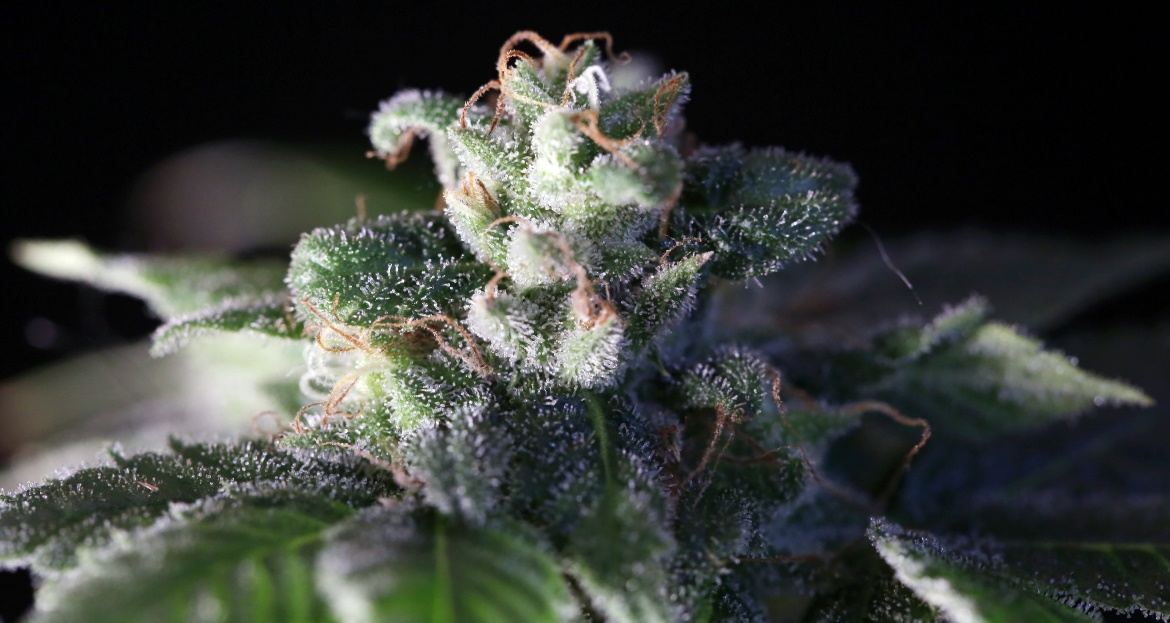 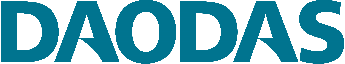 New Forms of Marijuana
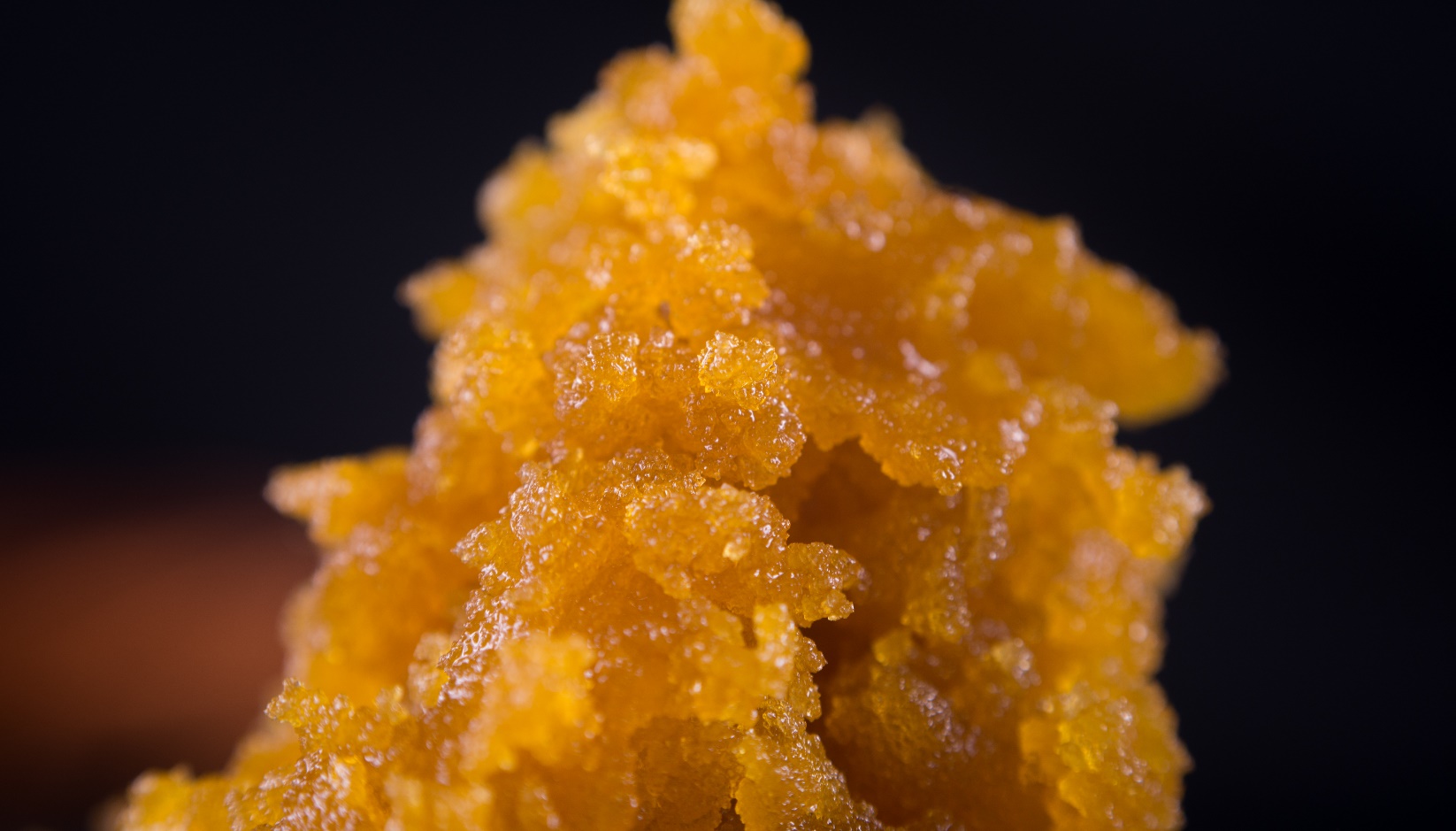 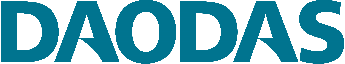 Marijuana Concentrates AKA "Dabs"
Street Names:  dabs, concentrates, wax, ear wax, oil, essential oils (with THC), extracts
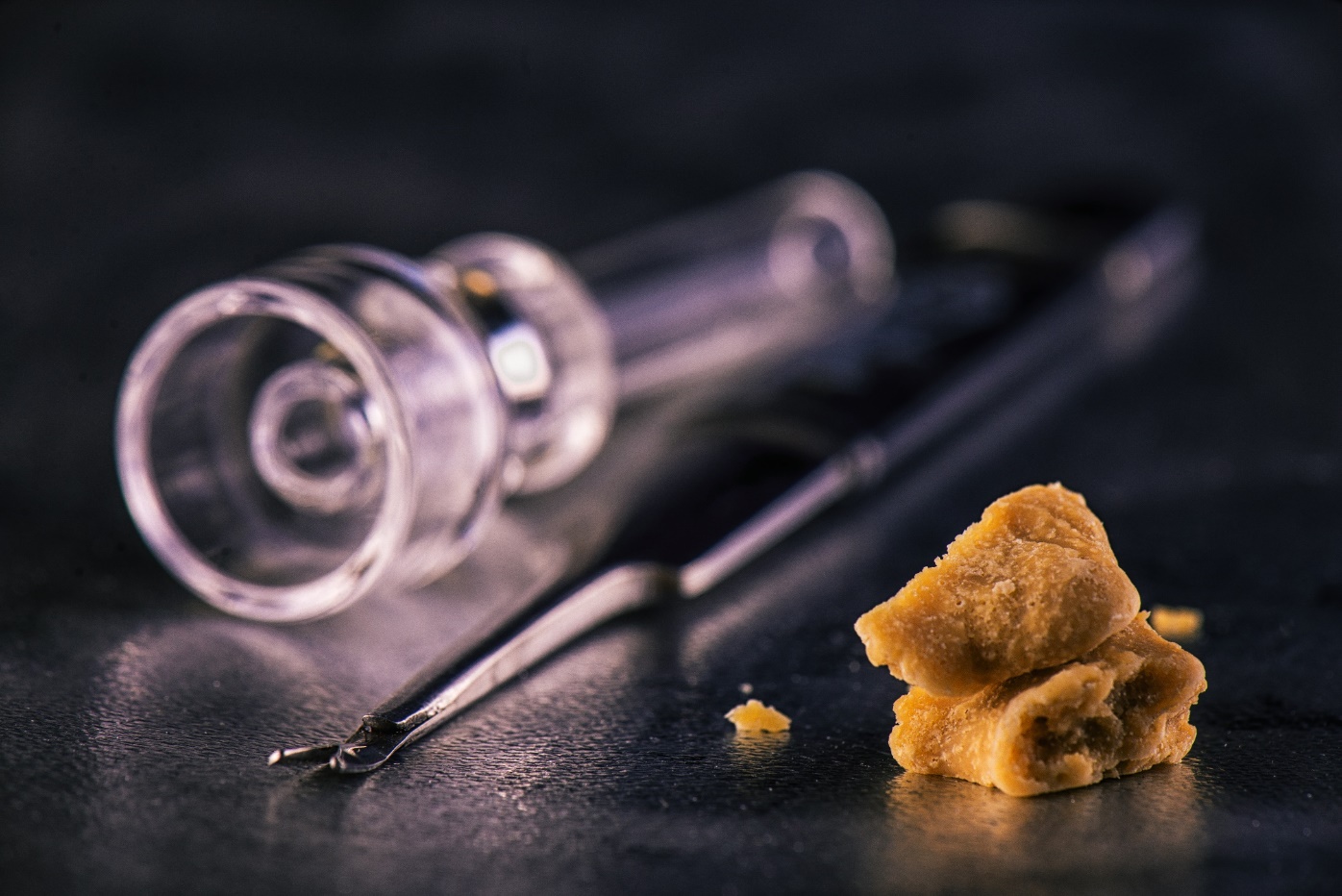 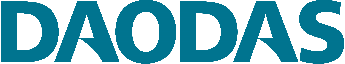 Marijuana Concentrates AKA "Dabs"
Smoking THC-rich resins extracted from the marijuana plant is on the rise.  People call this practice "dabbing."
These extracts come in various forms, such as:
"hash oil" or "honey oil" — a gooey liquid
"wax" or "budder" — a soft solid with a texture like lip balm
"Shatter" — a hard, amber-colored solid
Source:  https://www.drugabuse.gov/publications/drugfacts/marijuana
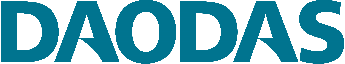 Marijuana Shatter
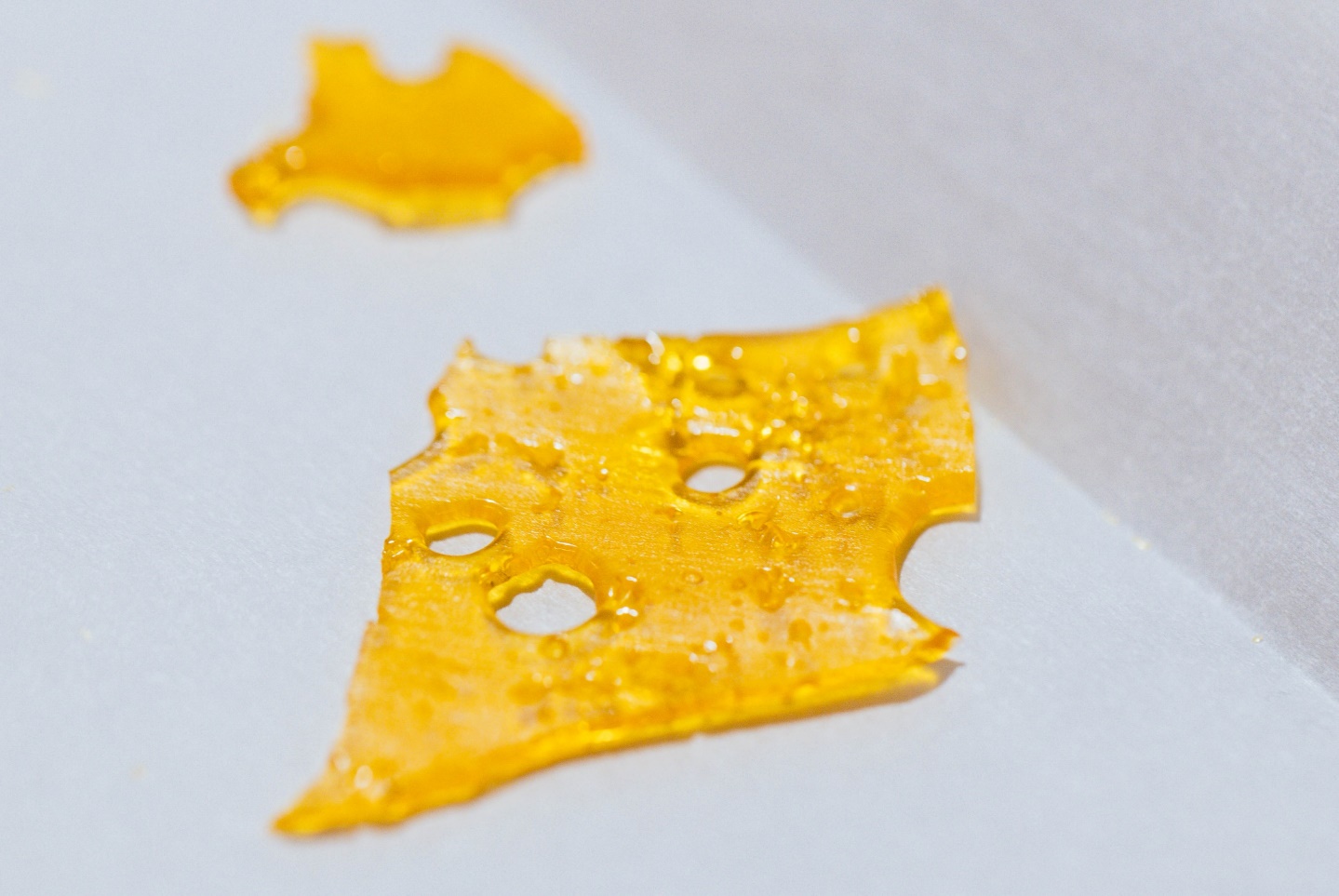 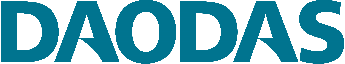 Dab Shatter Details
Some forms of shatter have as much as 90% THC, the psychoactive ingredient in marijuana.  That is about five times the potency of unrefined smoked marijuana.  It is more powerful than standard hash oil.  Shatter is a thin, hard layer that is similar to glass.  It can shatter if dropped.
Source: https://drugfree.org/drug-and-alcohol-news/law-enforcement-sees-high-potency-marijuana-called-shatter/
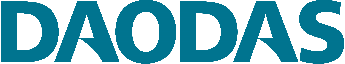 Marijuana (THC) Vapes
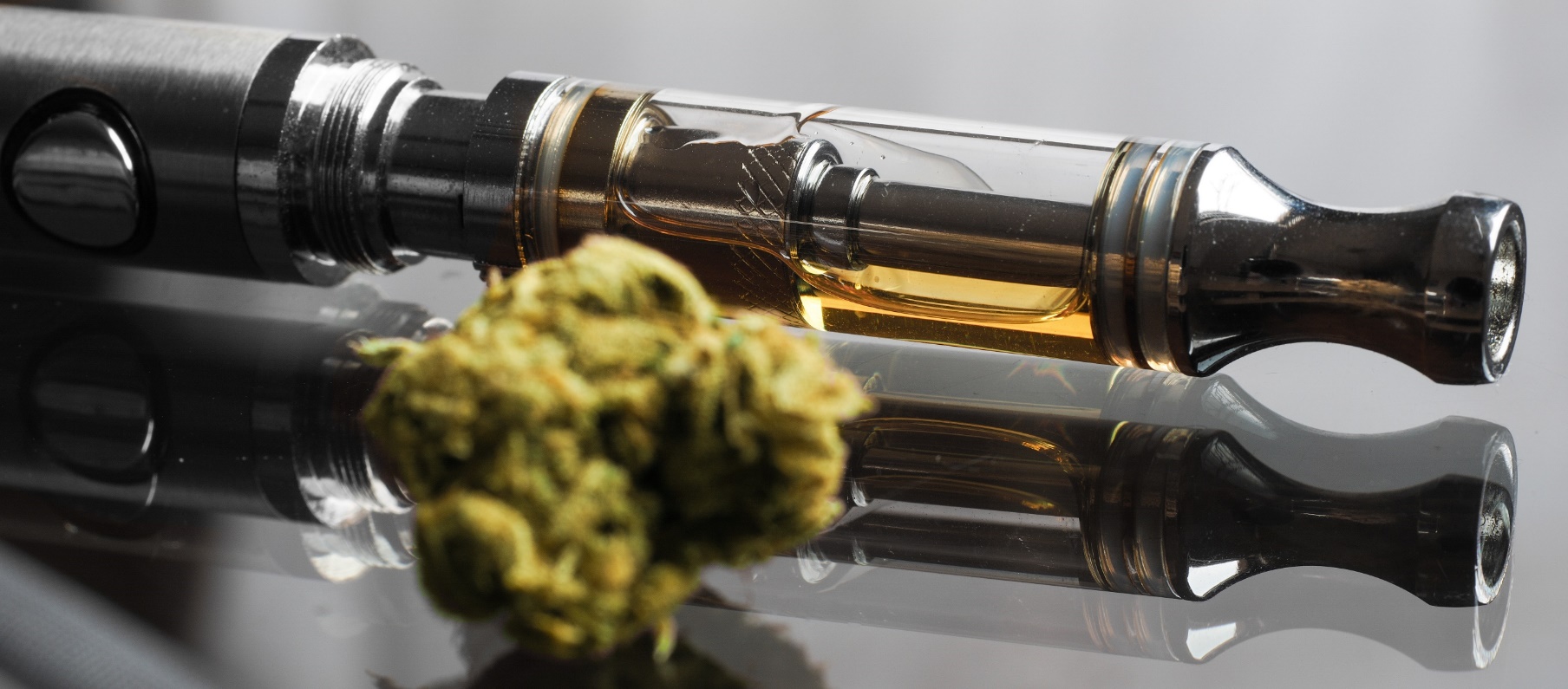 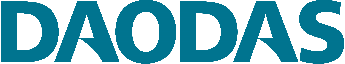 Marijuana Vapes
Marijuana vapes can be hard to distinguish from some nicotine vapes.
Many can work for:
Dry leaf marijuana
Dabs or concentrated forms of marijuana
Marijuana oils
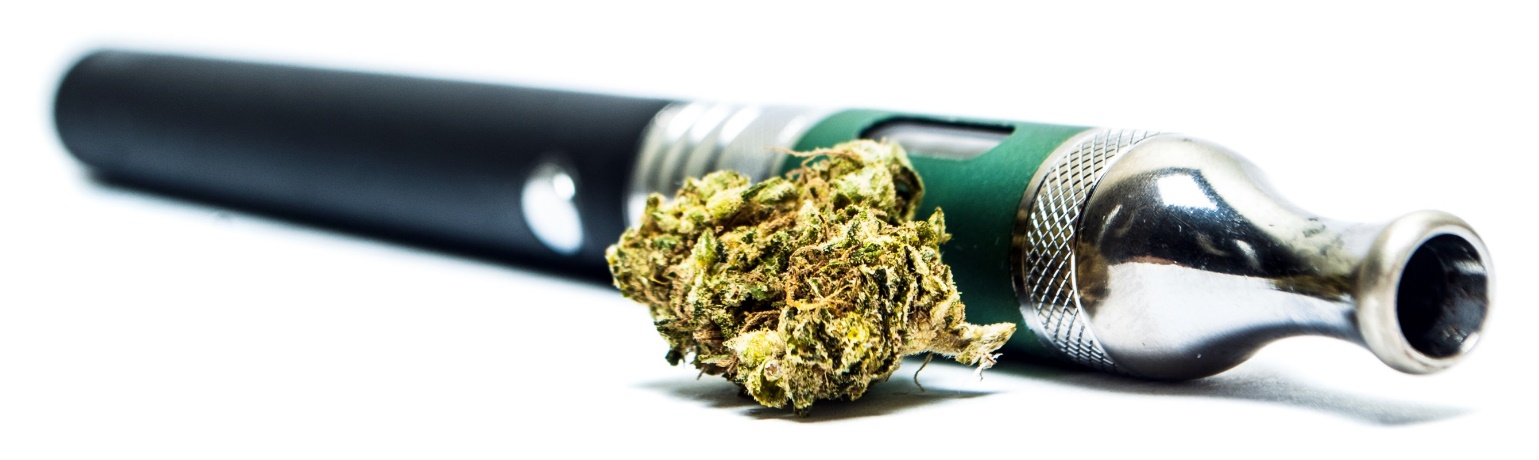 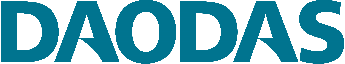 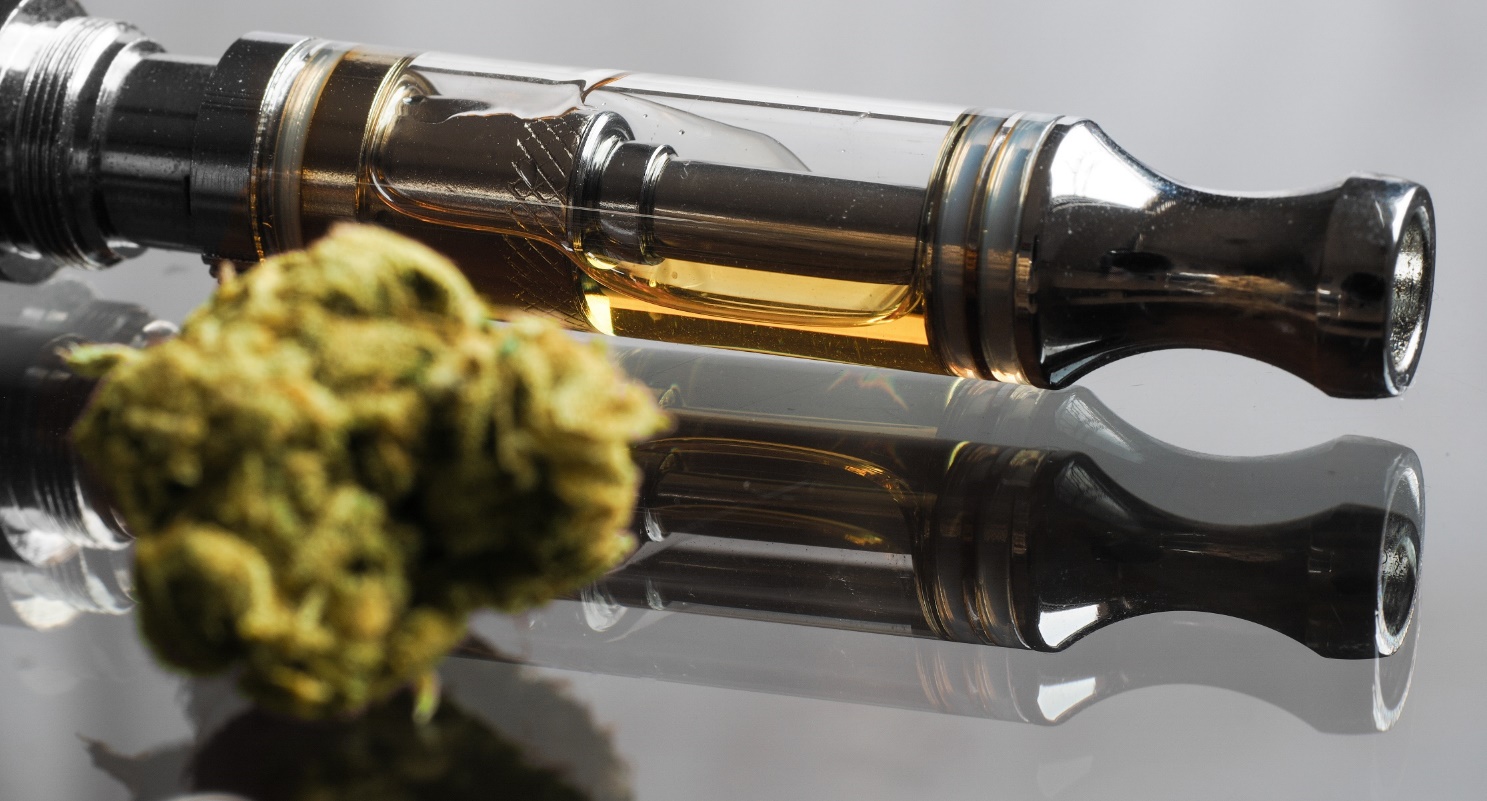 Various cannabis vapes can use a leaf form while others can use an oil form.
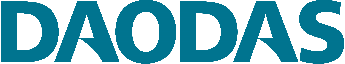 Vapes Are Also Being Usedfor Some CBD Products
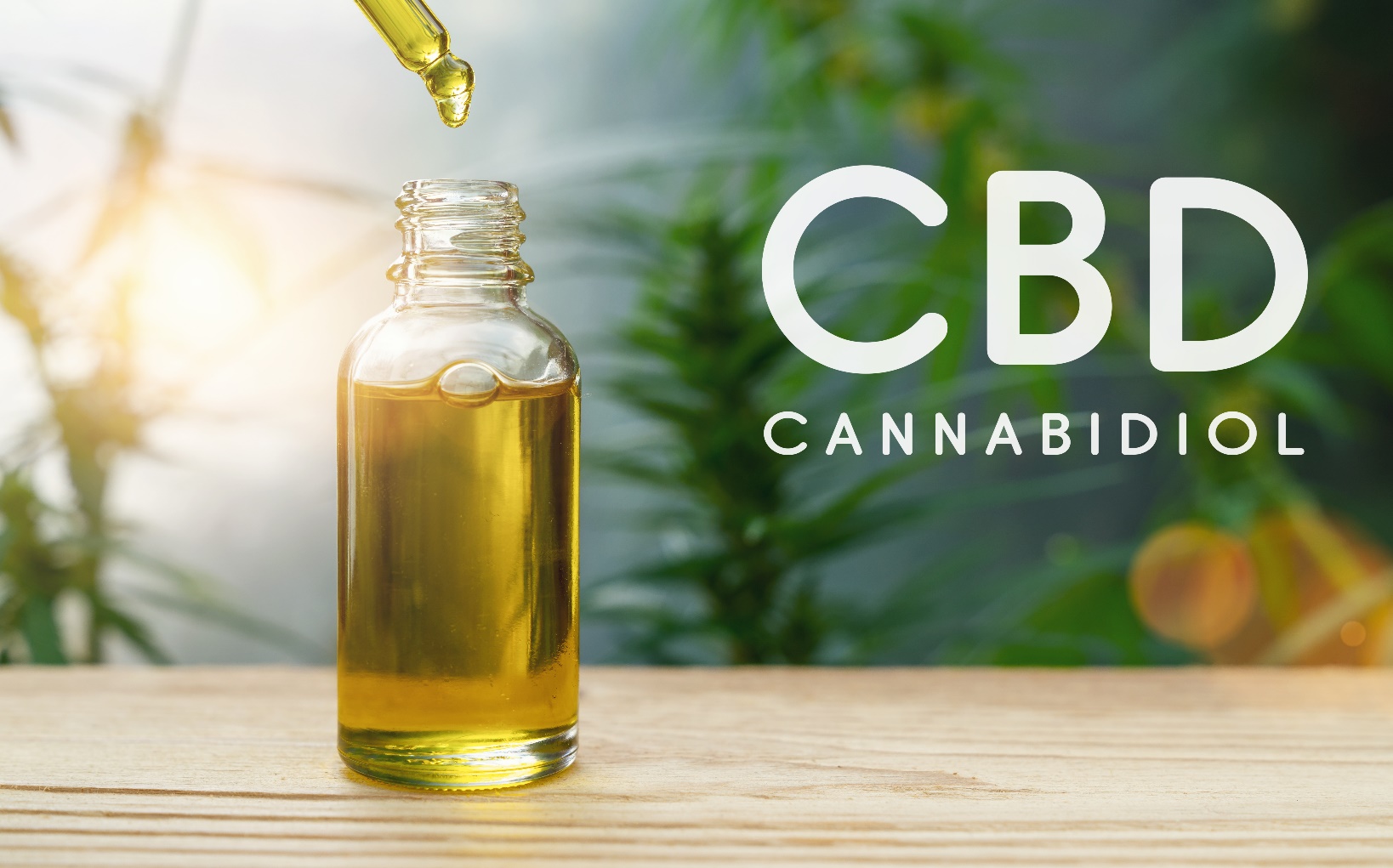 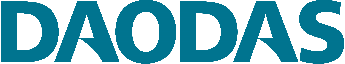 Vapes & Marijuana More Common
Vaping marijuana continues to dramatically increase in popularity among teens, according to numbers from the latest Monitoring the Future study.
In 2019, 14% of high school seniors admitted to vaping marijuana in the past month.  This is almost double the percentage from 2018.
In addition, 21% of 12th-graders reported vaping marijuana within the past year - an increase from the 13.1% in 2018.
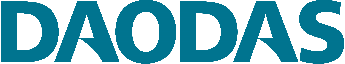 South Carolina Data
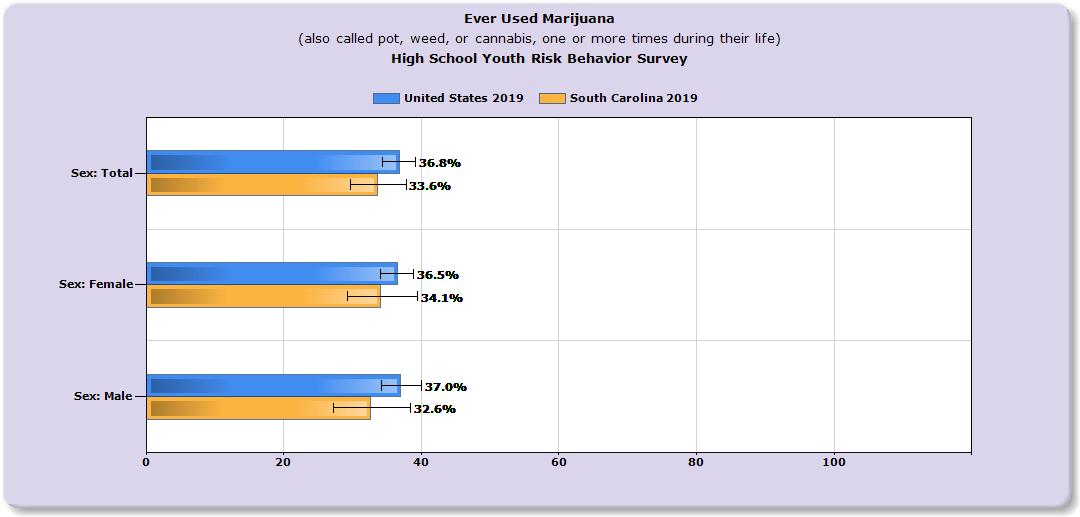 Source: https://nccd.cdc.gov/youthonline/App/Results
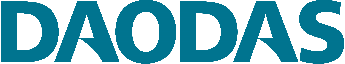 South Carolina Data
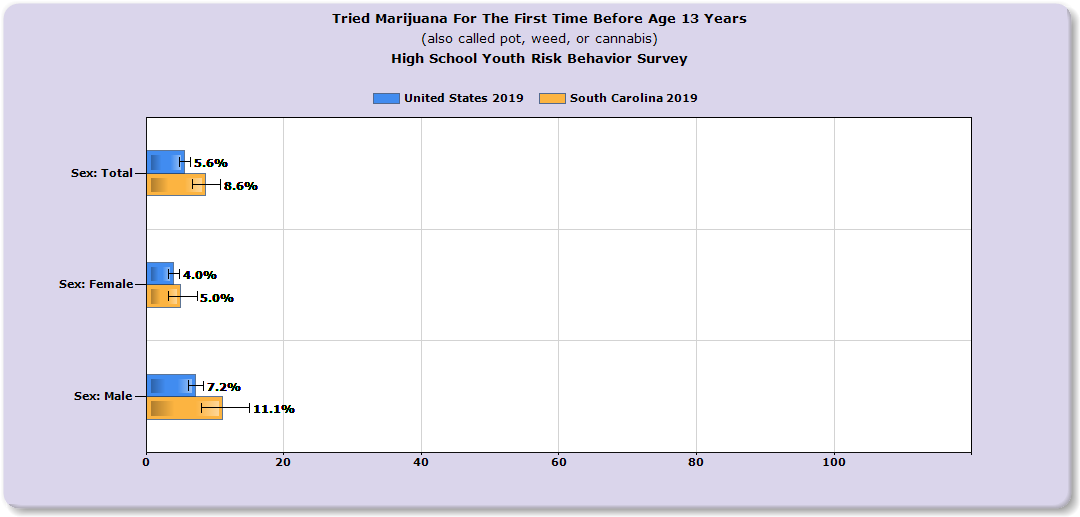 Source: https://nccd.cdc.gov/youthonline/App/Results
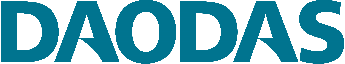 South Carolina Data
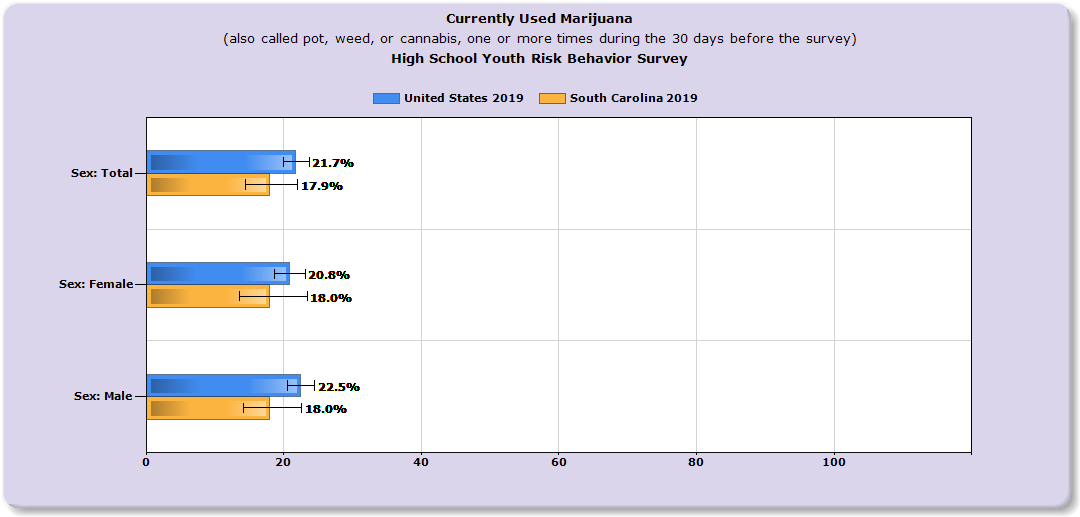 Source: https://nccd.cdc.gov/youthonline/App/Results
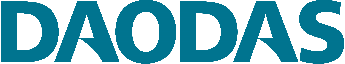 South Carolina Data
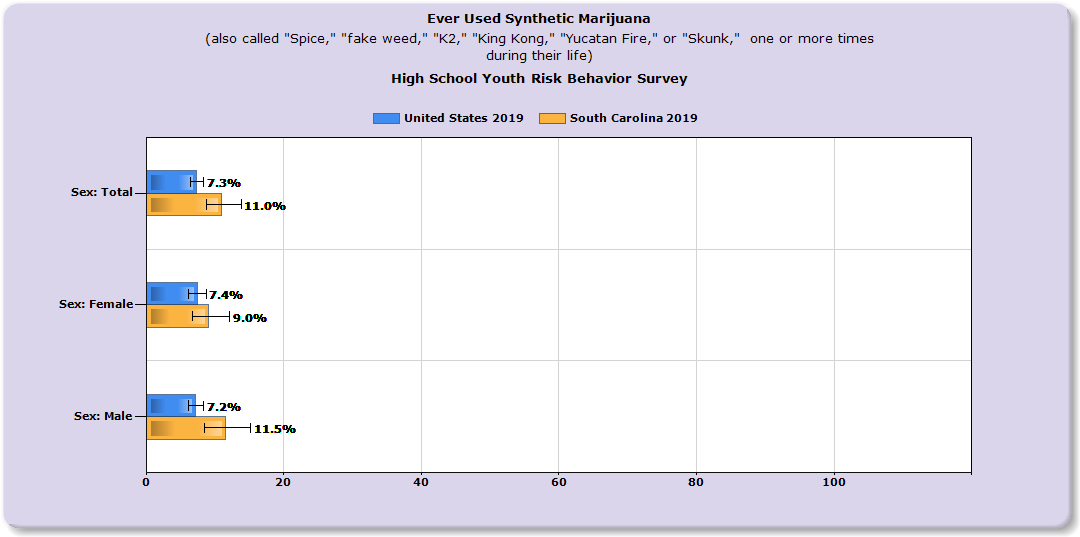 Source: https://nccd.cdc.gov/youthonline/App/Results
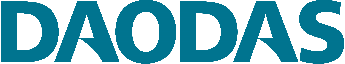 South Carolina Data
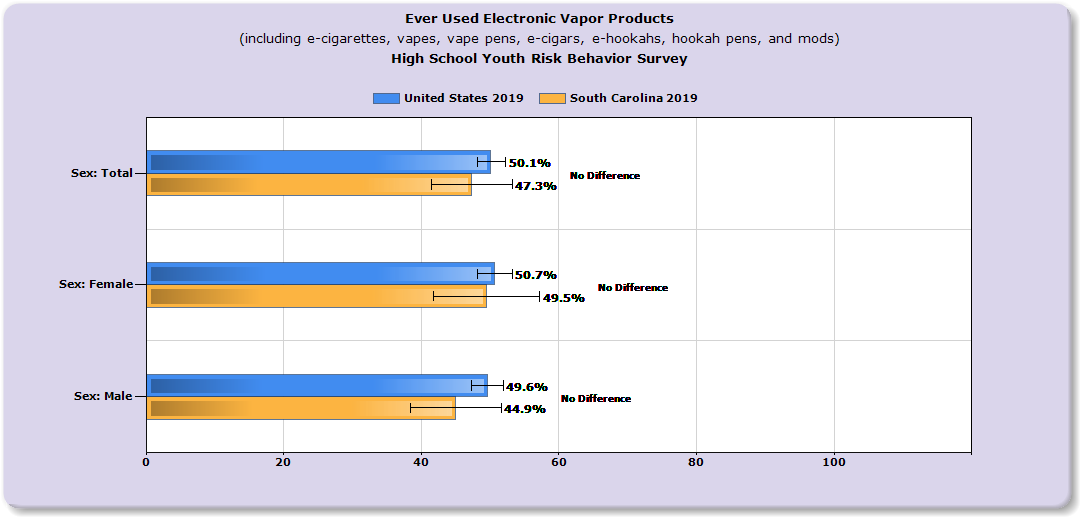 Source: https://nccd.cdc.gov/youthonline/App/Results
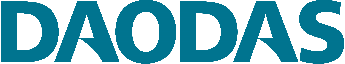 South Carolina Data
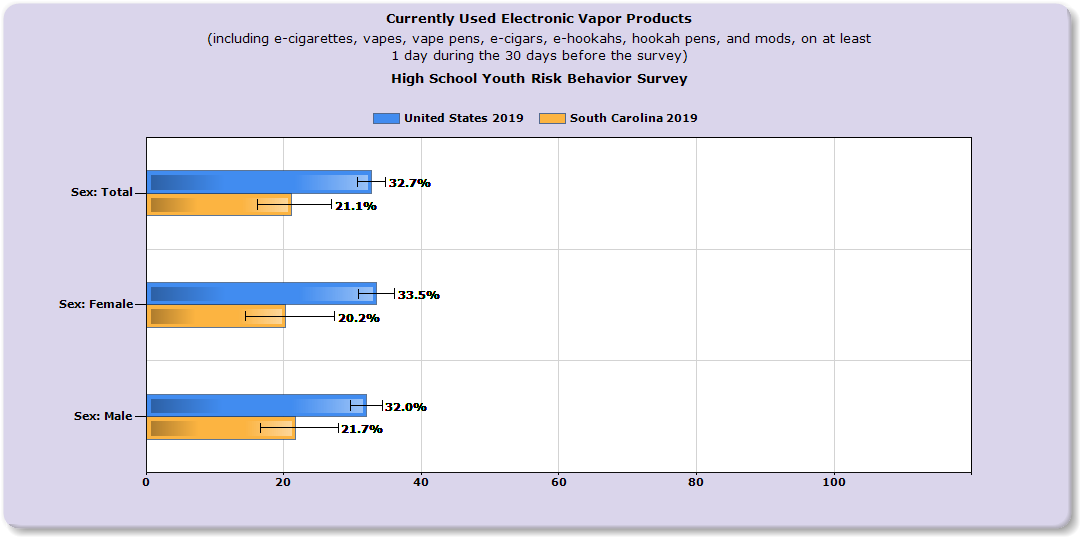 Source: https://nccd.cdc.gov/youthonline/App/Results
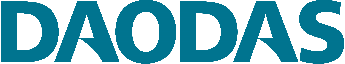 South Carolina Data
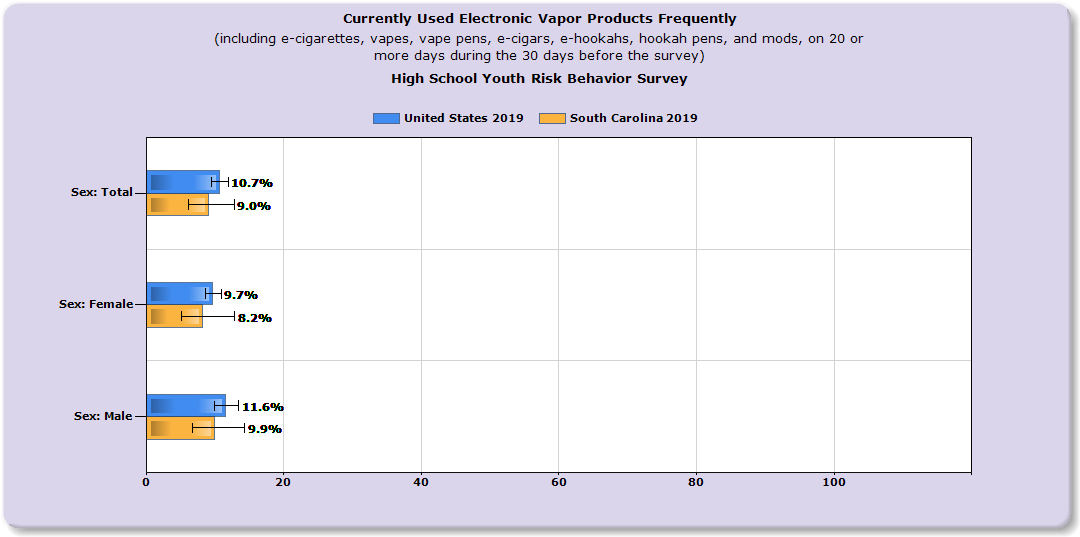 Source: https://nccd.cdc.gov/youthonline/App/Results
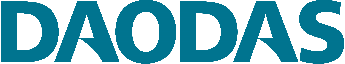 South Carolina Data
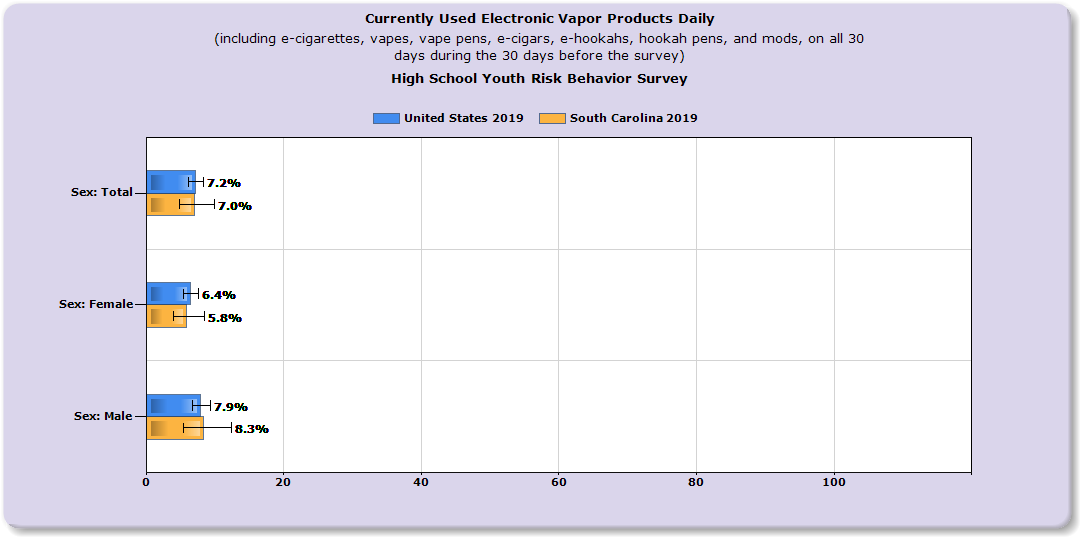 Source: https://nccd.cdc.gov/youthonline/App/Results
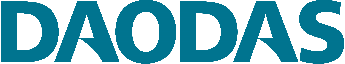 South Carolina Data
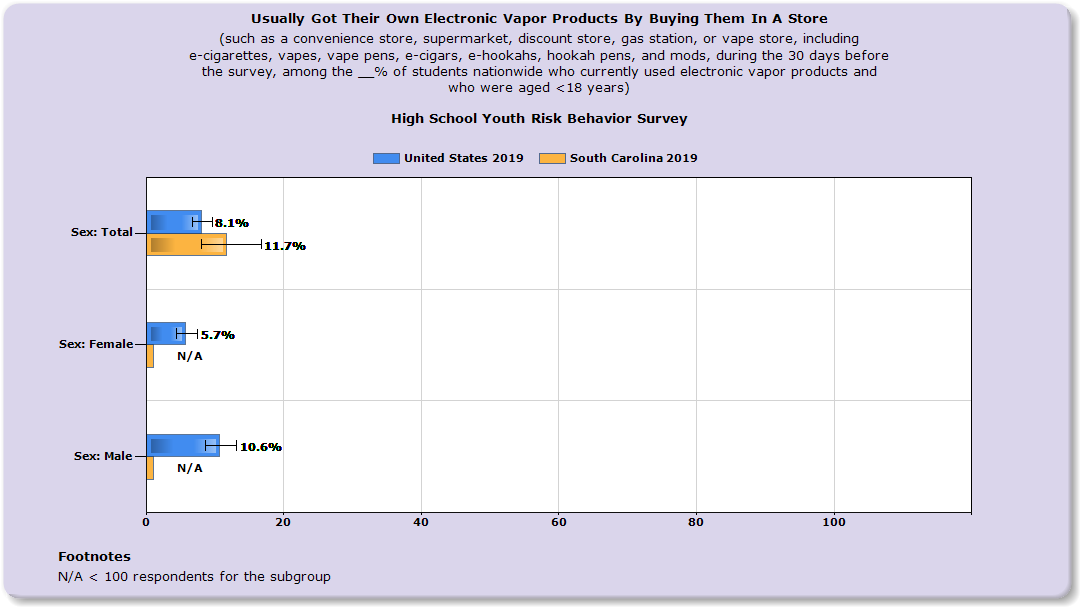 Source: https://nccd.cdc.gov/youthonline/App/Results
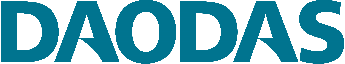 Keep Yourself Vape Educated
Learn and understand popular brands.
Familiarize yourself with how vapes operate.
Pay attention to policy changes with vapes.
Frequently check federal websites such as the  FDA and CDC website for updates.
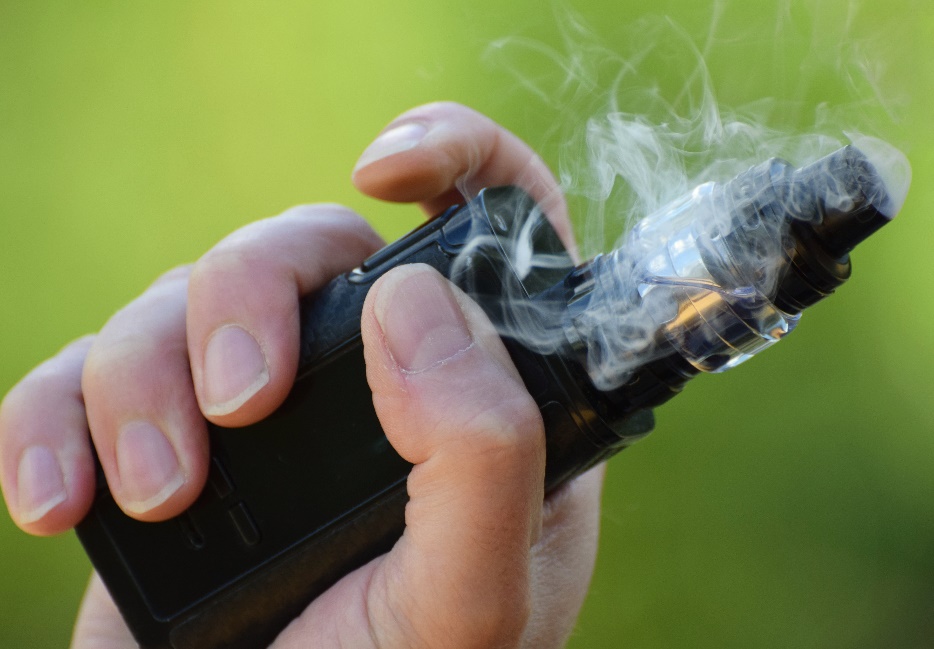 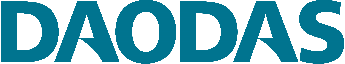 IN CLOSING
Talk to your kids!  Have several drug "conversations."
Education and prevention start early.
Drug abuse prevention requires a multifaceted approach.
Seek help from a professional early if needed!
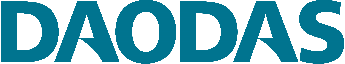 Resources for Parents & Professionals
CDC Quick Vape Facts - https://www.cdc.gov/tobacco/basic_information/e-cigarettes/Quick-Facts-on-the-Risks-of-E-cigarettes-for-Kids-Teens-and-Young-Adults.html
CDC Teen Vape Sheets - https://www.cdc.gov/tobacco/basic_information/e-cigarettes/Quick-Facts-on-the-Risks-of-E-cigarettes-for-Kids-Teens-and-Young-Adults.html 
CDC Ecig/Product - Dictionary-images-https://www.cdc.gov/tobacco/basic_information/e-cigarettes/pdfs/ecigarette-or-vaping-products-visual-dictionary-508.pdf
Surgeon General - Vapes-https://e-cigarettes.surgeongeneral.gov/knowtherisks.html
CDC Smoking & Youth - https://www.cdc.gov/tobacco/data_statistics/sgr/50th-anniversary/pdfs/fs_smoking_youth_508.pdf
CDC What Are E Cigs? - https://www.cdc.gov/tobacco/basic_information/e-cigarettes/about-e-cigarettes.html
Vape Facts by Johns Hopkins Medicine - https://www.hopkinsmedicine.org/health/wellness-and-prevention/5-truths-you-need-to-know-about-vaping
TALL COP SAYS STOP  Website: www.tallcopsaysstop.com
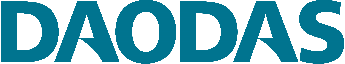 YOUR CONTACT INFO HERE
Contact Info
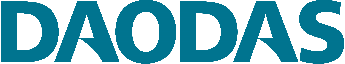